Hoe AI Intuïtie verdringt
Jaap van den Herik
11 januari 2021 | 20.00-21.30 uur
Bataafsch Genootschap der Proefondervindelijke  Wijsbegeerte
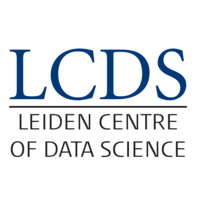 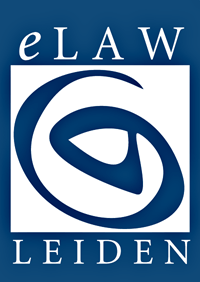 Centre for Professional Learning
Graag bedank ik 
voor samenwerking 
en uitnodiging:
Dankwoord
Prof. dr. ir. Kees Vuik
Dr. ir. Adriaan de Lange
Drs. Juud van der Woude
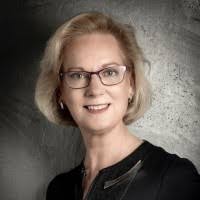 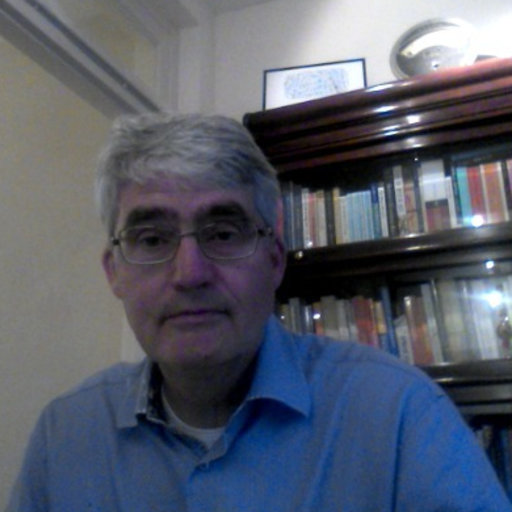 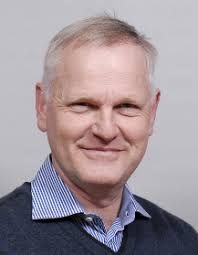 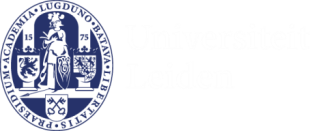 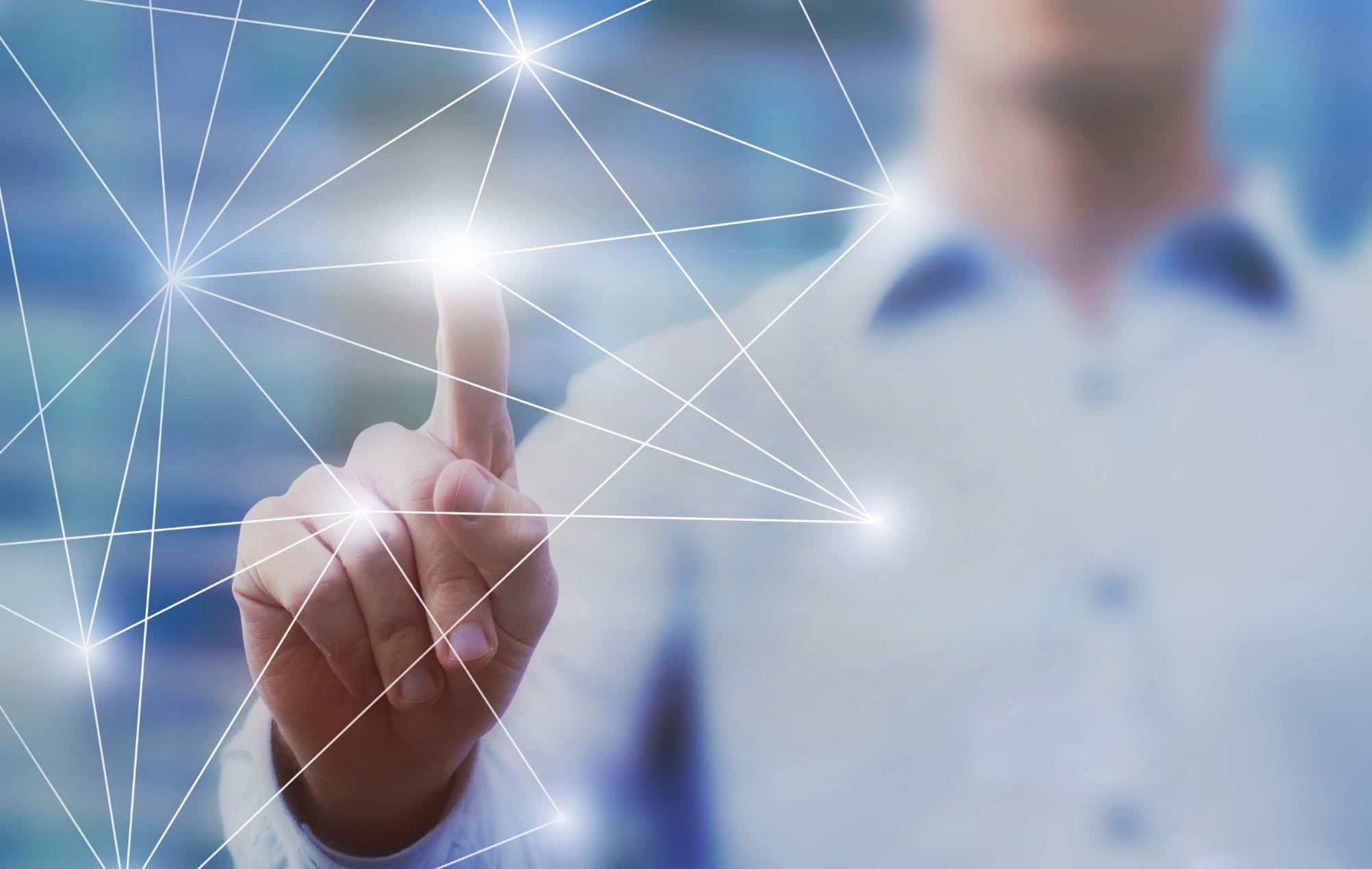 Hoe AI Intuïtie Verdringt
Inbedding Lezing
   		
		Over AI
 7 sept	Kansen  en Gevaren 	
 9 okt	Artificial Vision for Robots
 2 nov	Menselijke Maat
 7 dec	AI en Geneeskunde
 11 jan	Hoe AI intuïtie verdringt
 1 feb	Meaningful Human Control
 1 mrt	AI en Endoscopie
 12 apr	Ethiek en Autonome AI
Inbedding lezing
20:00 –20:45		Jaap van den Herik
20:45 –21:30		Discussie
[Speaker Notes: Drie dingen die van belang zijn om te weten over de Universiteit Leiden.
De universiteit zit in de top 100 van beste universiteiten in de wereld, zie onze posities in rankings  (https://www.universiteitleiden.nl/onderzoek/over-ons-onderzoek/rankings) en wordt steeds internationaler (10% van de studenten, steeds meer internationaal personeel, vele samenwerkingen o.a. LERU)
De Leidse Universiteit is gevestigd in twee steden: Leiden sinds 1575 en Den Haag sinds 1997
Hierdoor hebben we 3 campussen: 2 in Leiden, nl. de binnenstad (met Geesteswetenschappen en Rechten) en het sciencecluster aan de zeezijde van het station, en 1 in de binnenstad van Den Haag]
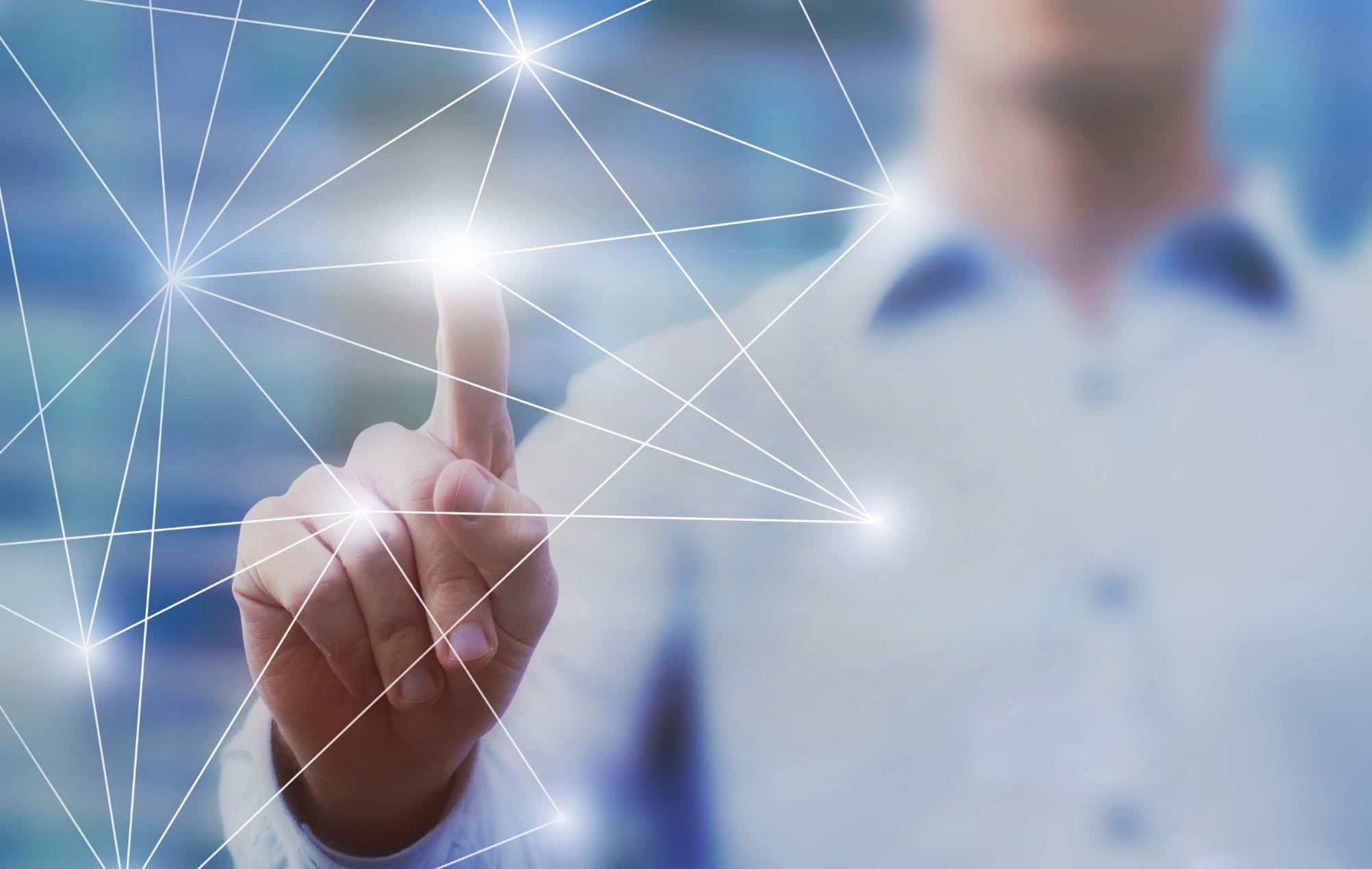 Overzicht
Hoe Intuïtie AI verdringt
Naam en Faam van Intuïtie
AI Landschap in het Recht
Kunnen computers rechtspreken?
Kernwaarden Advocatuur en Rechterlijke Macht
Drie complicaties
Conclusies
Inhoud lezing
20:00–20:45 Jaap van den Herik
[Speaker Notes: Drie dingen die van belang zijn om te weten over de Universiteit Leiden.
De universiteit zit in de top 100 van beste universiteiten in de wereld, zie onze posities in rankings  (https://www.universiteitleiden.nl/onderzoek/over-ons-onderzoek/rankings) en wordt steeds internationaler (10% van de studenten, steeds meer internationaal personeel, vele samenwerkingen o.a. LERU)
De Leidse Universiteit is gevestigd in twee steden: Leiden sinds 1575 en Den Haag sinds 1997
Hierdoor hebben we 3 campussen: 2 in Leiden, nl. de binnenstad (met Geesteswetenschappen en Rechten) en het sciencecluster aan de zeezijde van het station, en 1 in de binnenstad van Den Haag]
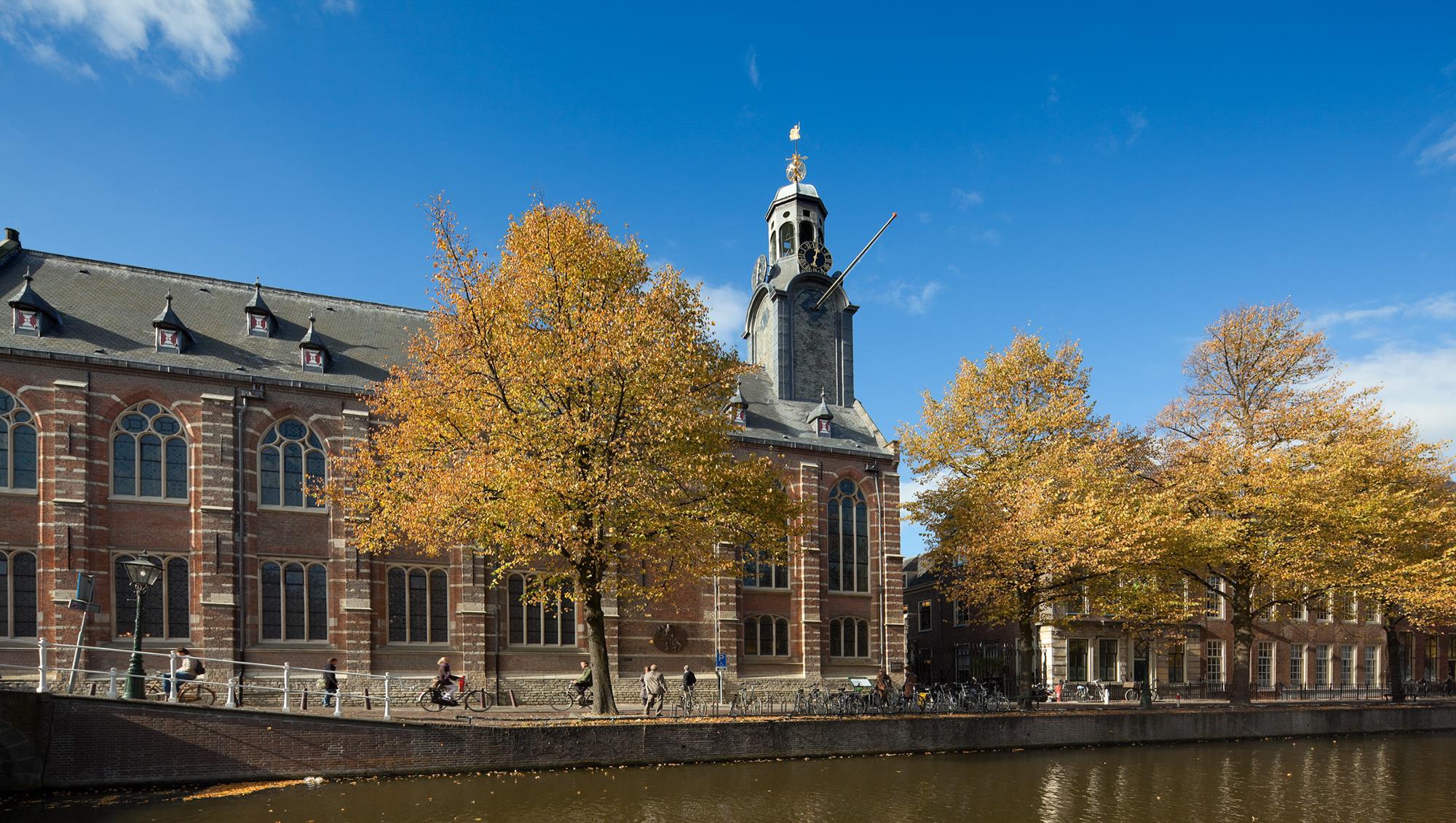 Naam en Faam  van Intuïtie
 AI landschap in het recht
 Kunnen computersrechtspreken ?
 Kernwaarden Advocatuur en Rechterlijke Macht
 Drie complicaties
 Conclusies
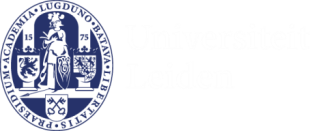 [Speaker Notes: In deze module: algemene informatie over Universiteit Leiden ter introductie.]
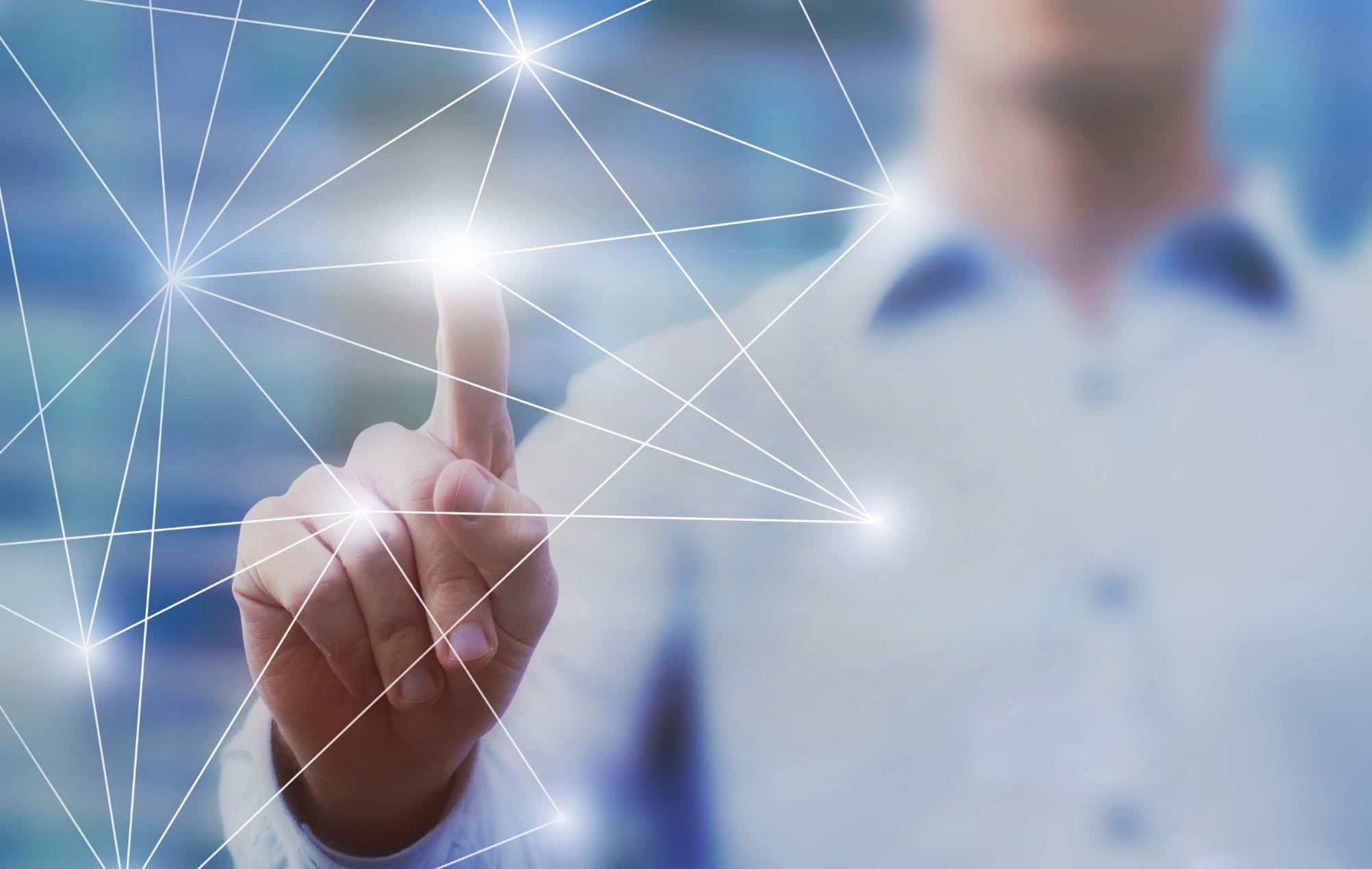 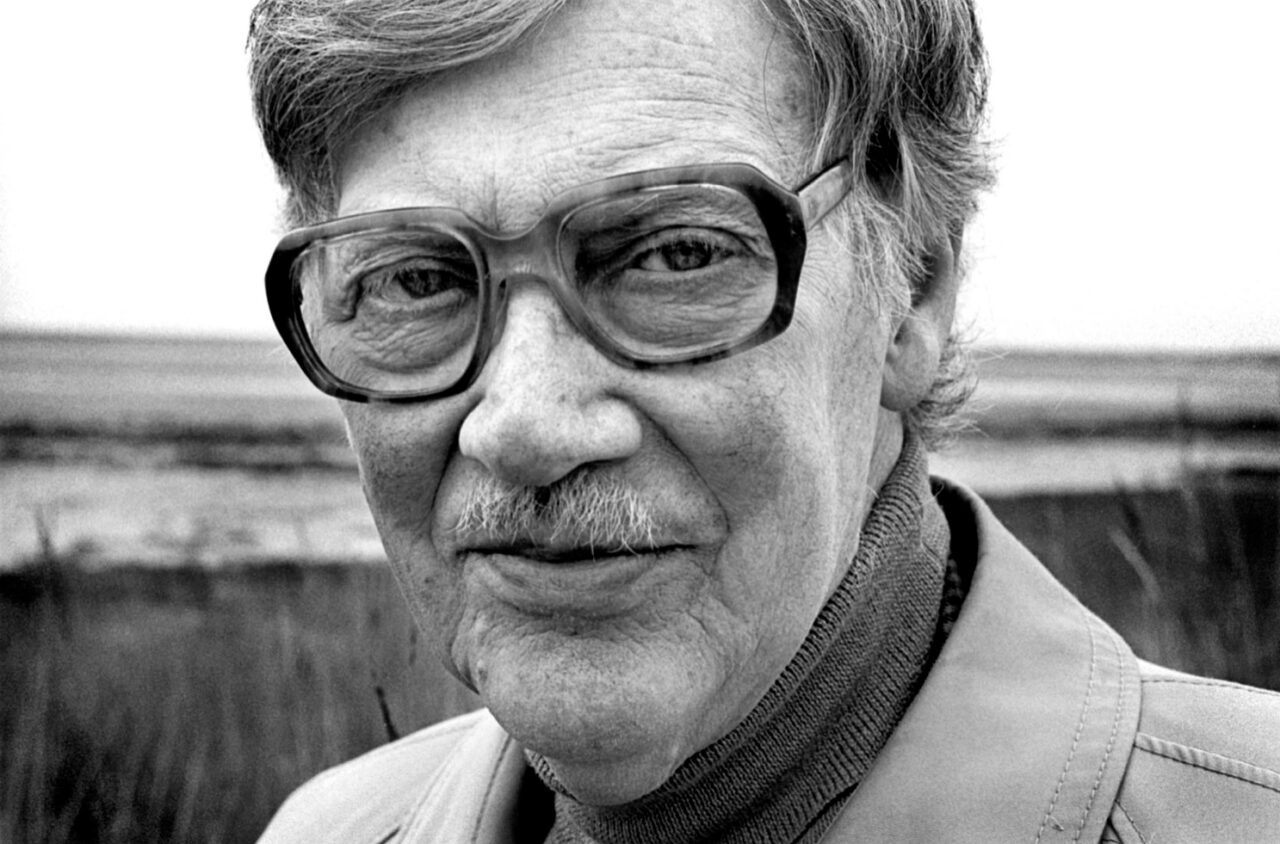 De Kracht van Intuïtie

De Groot: 
“Ik zal je graag begeleiden. 
Overigens deugt er van je voorspelling helemaal niets.”

“De redenering is als volgt:
Aanname (1) Intuïtie is een essentieel onderdeel van het schaken,
Aanname (2) Grootmeesters spelen zo sterk omdat zij over intuïtie beschikken, en
Bewering (3) Intuïtie valt niet te programmeren, dus
Conclusie (4) Computers zullen nooit op grootmeesterniveau spelen.”
[Speaker Notes: Ons onderzoek, in 30 onderzoeksinstituten, bestrijkt een breed spectrum. 
Enkele voorbeelden ter illustratie: (aan te passen aan actualiteit, publiek/gelegenheid)
Ons bèta-onderzoek bijvoorbeeld strekt zich uit van sterrenkunde tot nanotechnologie. We bestuderen plaatselijke problematiek, bijv grootstedelijk onderzoek in Den Haag, en mondiale kwesties, zoals kinderrechten. Onze faculteit Geesteswetenschappen bestudeert wereldwijd talen, culturen en samenlevingen. Onze archeologen gaan terug in de tijd, onze terrorismedeskundigen onderzoeken een actueel probleem.]
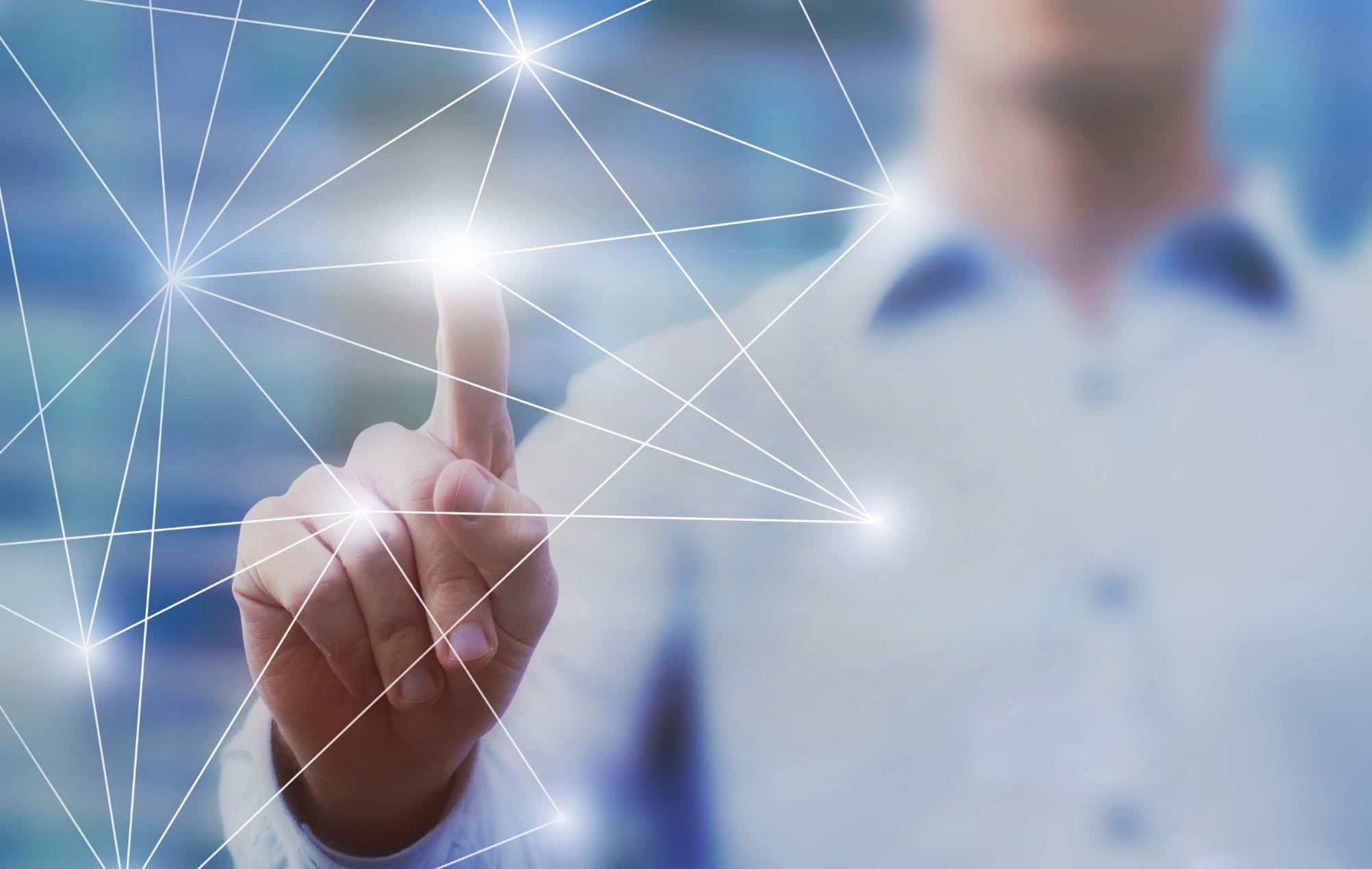 Het belang van Data

Schaken: 700.000 grootmeesterpartijen

In schaken:

AI en Data hadden een doorbraak in 1997

11 mei 1997: DEEPBLUE (IBM) wint van Kasparov met 3 ½ - 2 ½
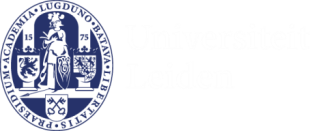 http://www.kasparov.com/timeline-event/deep-blue/  https://rauserbegins.com
[Speaker Notes: Ons onderzoek, in 30 onderzoeksinstituten, bestrijkt een breed spectrum. 
Enkele voorbeelden ter illustratie: (aan te passen aan actualiteit, publiek/gelegenheid)
Ons bèta-onderzoek bijvoorbeeld strekt zich uit van sterrenkunde tot nanotechnologie. We bestuderen plaatselijke problematiek, bijv grootstedelijk onderzoek in Den Haag, en mondiale kwesties, zoals kinderrechten. Onze faculteit Geesteswetenschappen bestudeert wereldwijd talen, culturen en samenlevingen. Onze archeologen gaan terug in de tijd, onze terrorismedeskundigen onderzoeken een actueel probleem.]
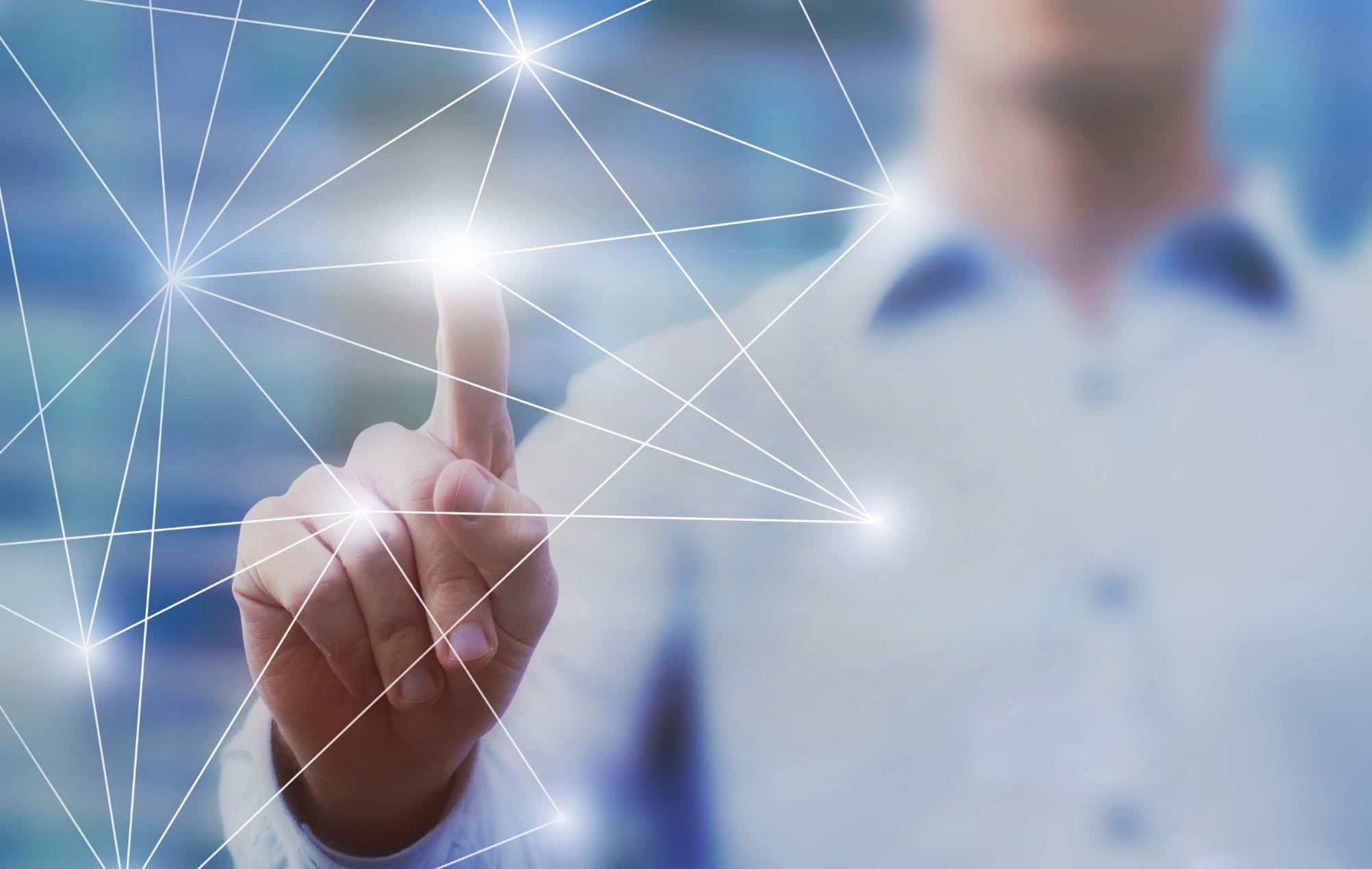 Hoe verder?

 Toen de wereldkampioen verslagen in 1997 was door een computer-programma waren er twee mogelijke paden.

Pad 1 (Vervolg op Aanname 1)
Intuïtie is GEEN essentieel onderdeel van het schaken, want een computerprogramma zonder intuïtie was in staat de wereldkampioen te verslaan.
Pad 2 (Vervolg op Bewering 3)
Intuïtie is een vorm van kennis die we nog niet goed kunnen duiden. Intuïtie zit impliciet in de schaakkennis die was ingebracht in het programma.
http://www.kasparov.com/timeline-event/deep-blue/  https://rauserbegins.com
[Speaker Notes: Ons onderzoek, in 30 onderzoeksinstituten, bestrijkt een breed spectrum. 
Enkele voorbeelden ter illustratie: (aan te passen aan actualiteit, publiek/gelegenheid)
Ons bèta-onderzoek bijvoorbeeld strekt zich uit van sterrenkunde tot nanotechnologie. We bestuderen plaatselijke problematiek, bijv grootstedelijk onderzoek in Den Haag, en mondiale kwesties, zoals kinderrechten. Onze faculteit Geesteswetenschappen bestudeert wereldwijd talen, culturen en samenlevingen. Onze archeologen gaan terug in de tijd, onze terrorismedeskundigen onderzoeken een actueel probleem.]
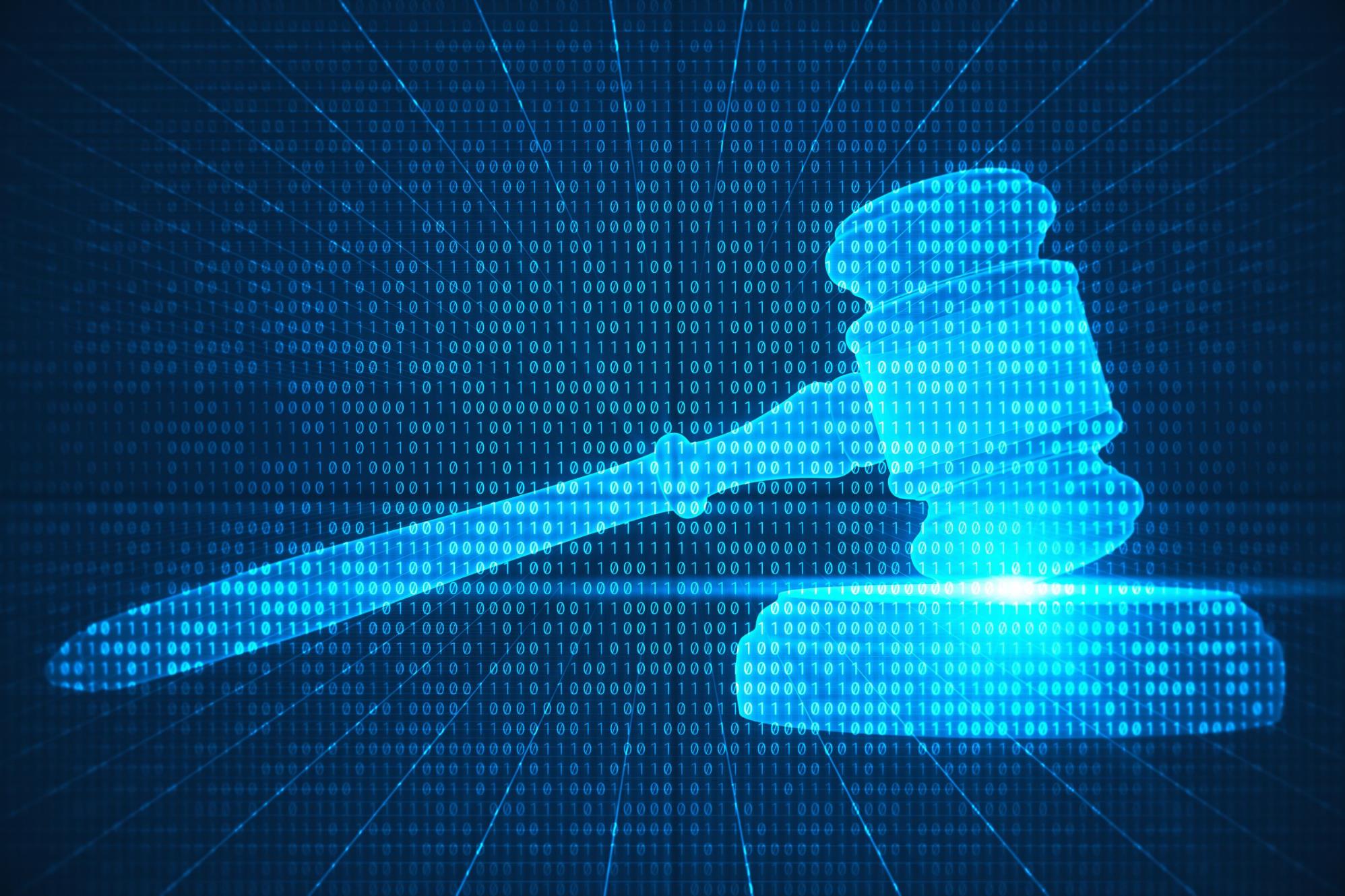 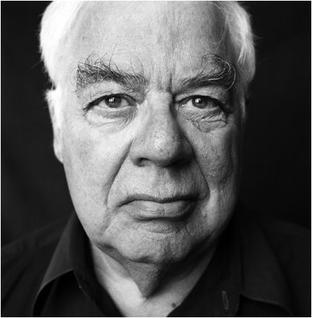 Filosofie

Allgedaagse definitie van intuïtie volgens Rorty

1. Rorty (1967): 
“Intuition is unjustified true belief not preceded by inference; 
in this (the commonest) sense ‘an intuition’ means ‘a hunch’. 
The existence of hunches is uncontroversial and not of philosophical interest.”
[Speaker Notes: Internationalisation: our teaching fosters international knowledge, global awareness and intercultural skills. We encourage our students to study abroad and provide an international learning environment, with international students and lecturers. (https://www.universiteitleiden.nl/en/about-us/profile/internationalisation) 
Our teaching is closely integrated with our research. We are increasing and improving our range of programmes. 
We offer small-scale teaching, which means giving attention to the individual student. Innovation within our teaching is very important. We offer innovative forms of teaching, such as research-driven learning, and use technological innovations, such as blended learning. (https://www.universiteitleiden.nl/en/education/about-our-education)]
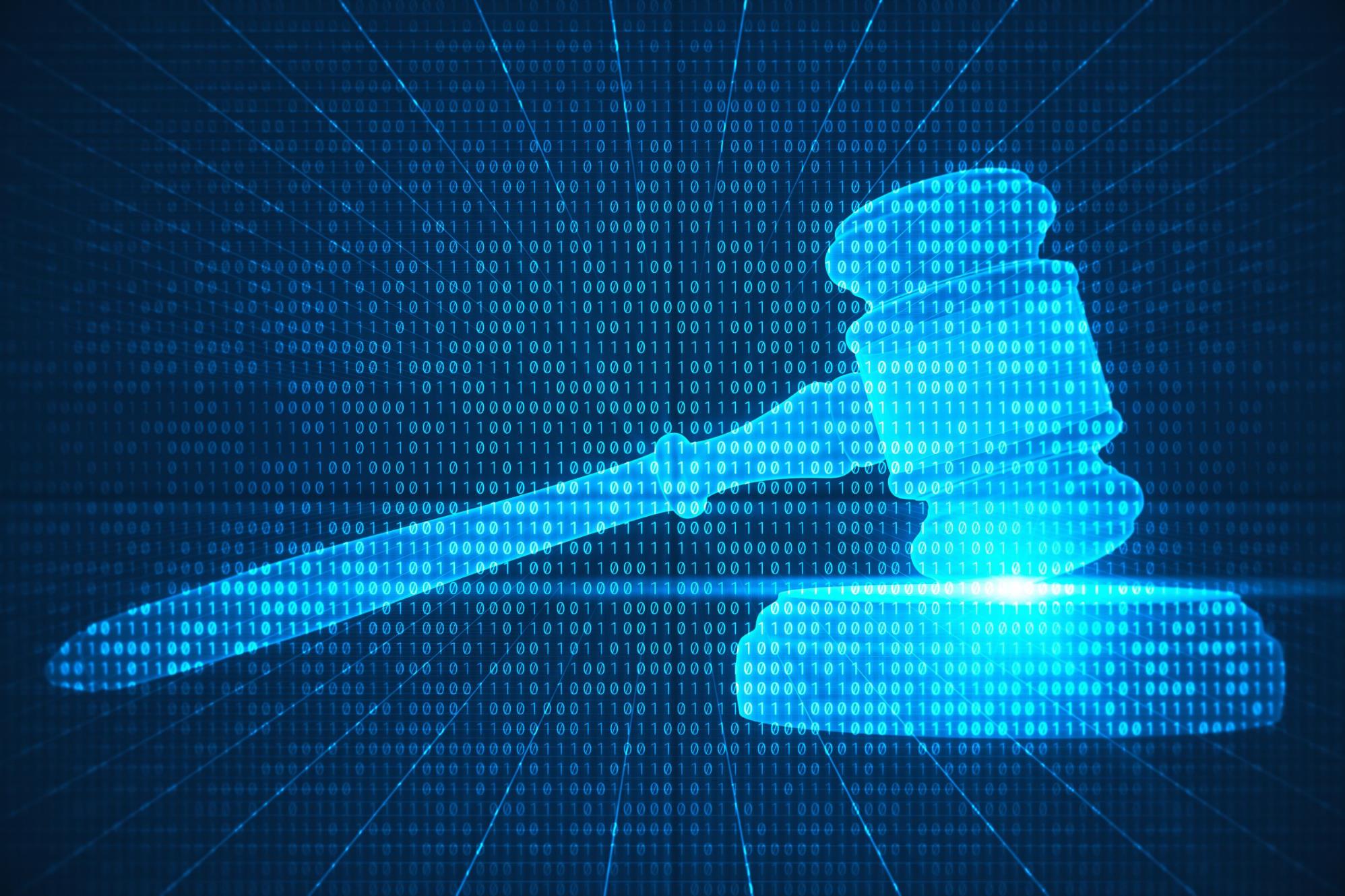 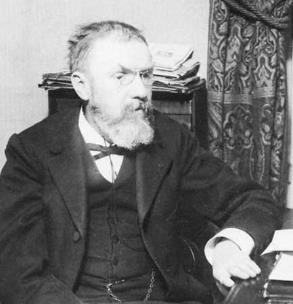 Wiskunde: Het Begin van Faam

Poincaré (1913):

“We know that this feeling, this intuition of mathematical order, that makes us divine hidden harmonies and relations, cannot be possessed by everyone.  
Some will not have either this delicate feeling so difficult to define, or a strength of memory and attention beyond the ordinary, and then they will be absolutely incapable of understanding higher mathematics. Such are the majority. 
Others will have the feeling only in a slight degree, but they will be gifted with an uncommon memory and a great power of attention. They will learn by heart the details one after another; they can understand mathematics and sometimes make applications, but they cannot create. 
Others, finally, will possess in a less or greater degree the special intuition referred to, and then not only can they understand mathematics even if their memory is nothing extraordinary, but they may become creators and try to invent with more or less success according as this intuition is more or less developed in them.”
[Speaker Notes: Internationalisation: our teaching fosters international knowledge, global awareness and intercultural skills. We encourage our students to study abroad and provide an international learning environment, with international students and lecturers. (https://www.universiteitleiden.nl/en/about-us/profile/internationalisation) 
Our teaching is closely integrated with our research. We are increasing and improving our range of programmes. 
We offer small-scale teaching, which means giving attention to the individual student. Innovation within our teaching is very important. We offer innovative forms of teaching, such as research-driven learning, and use technological innovations, such as blended learning. (https://www.universiteitleiden.nl/en/education/about-our-education)]
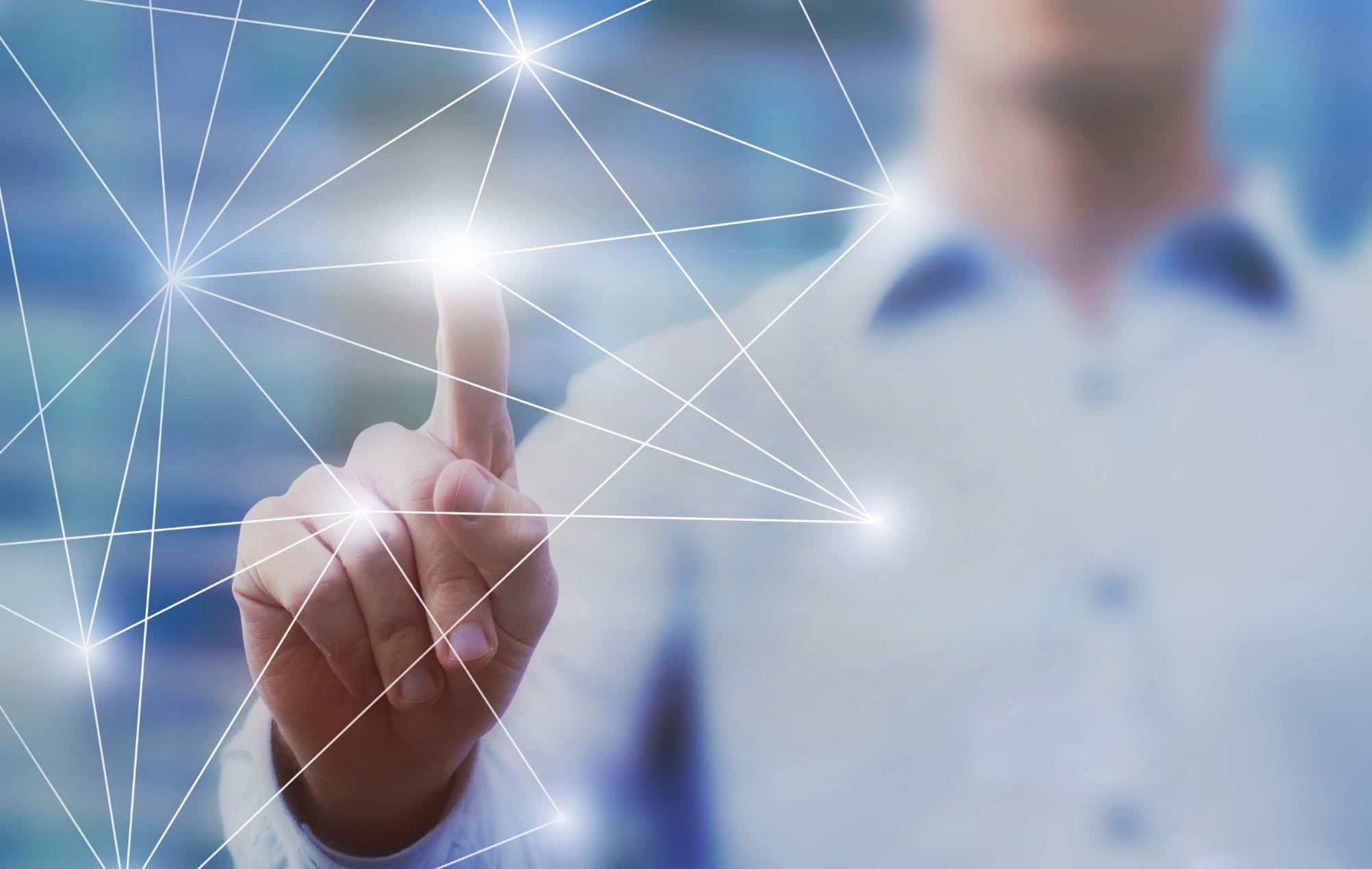 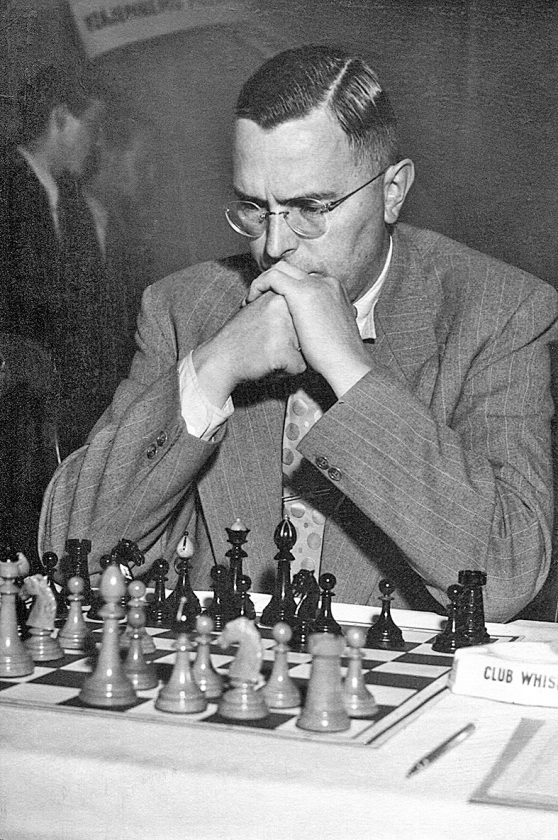 Intuïtie volgens Euwe

3. Euwe (1964):
“Het essentiële element van het betere schaak is tenslotte de ingeving. 
De bekwaamheid van de schaker berust op een veelheid van factoren, 
zoals parate kennis, geheugen, nauwkeurigheid, combinatievermogen,
maar vooral op geconsolideerde ervaring.
[Speaker Notes: Ons onderzoek, in 30 onderzoeksinstituten, bestrijkt een breed spectrum. 
Enkele voorbeelden ter illustratie: (aan te passen aan actualiteit, publiek/gelegenheid)
Ons bèta-onderzoek bijvoorbeeld strekt zich uit van sterrenkunde tot nanotechnologie. We bestuderen plaatselijke problematiek, bijv grootstedelijk onderzoek in Den Haag, en mondiale kwesties, zoals kinderrechten. Onze faculteit Geesteswetenschappen bestudeert wereldwijd talen, culturen en samenlevingen. Onze archeologen gaan terug in de tijd, onze terrorismedeskundigen onderzoeken een actueel probleem.]
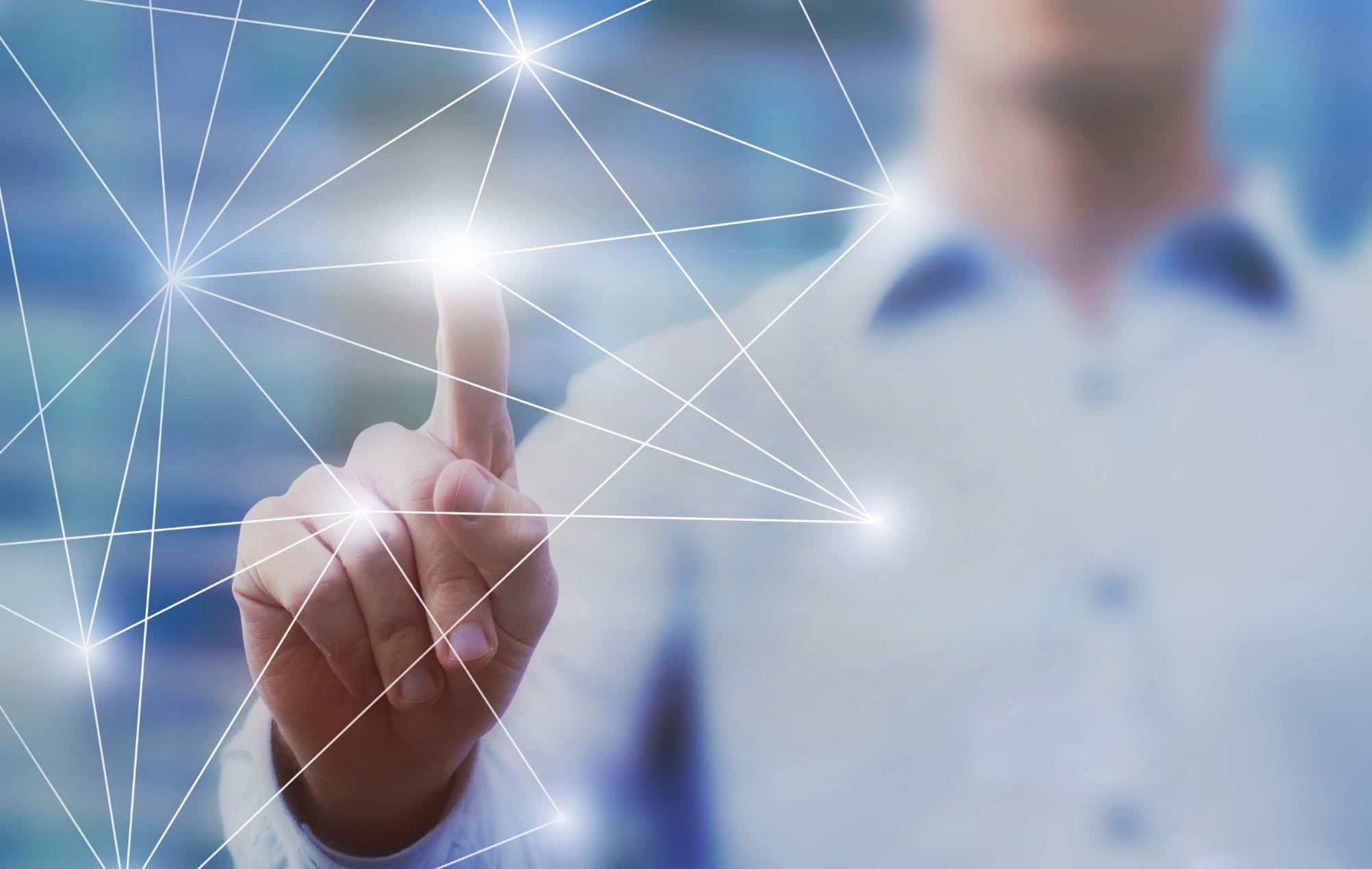 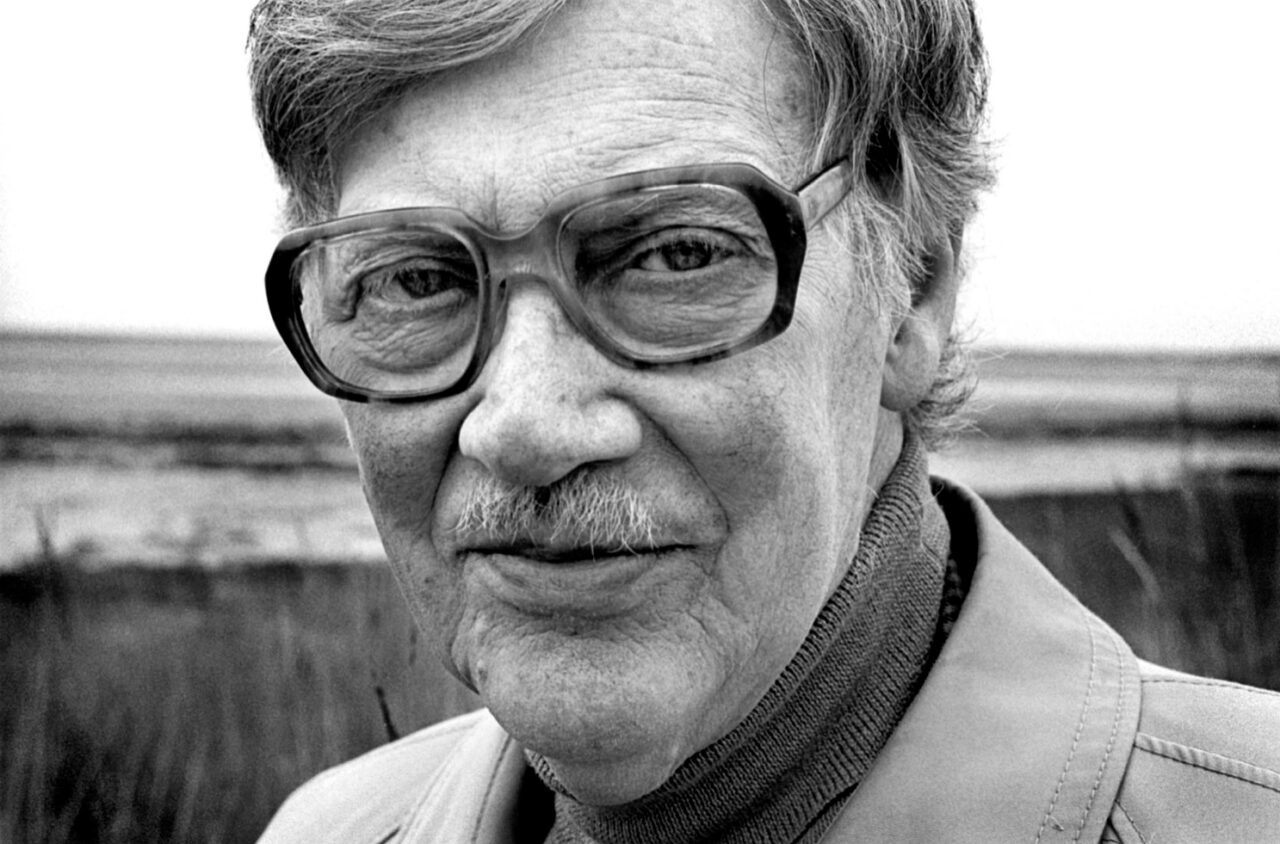 Intuïtie volgens De Groot

4. De Groot: 
“Intuïtie is het hebben van oordelen
 (of het nemen van beslissingen) 
op een manier die niet expliciet gemaakt kan worden.” 

De Groot: Intuïtie is niet irrationeel, maar ze is ook niet in programmavorm te implementeren, omdat een schaker intuïtie zelf niet kan expliciteren. 
De Groot: Intuïtie is niet onfeilbaar, maar in het algemeen garandeert het een redelijke mate van correctheid.
[Speaker Notes: Ons onderzoek, in 30 onderzoeksinstituten, bestrijkt een breed spectrum. 
Enkele voorbeelden ter illustratie: (aan te passen aan actualiteit, publiek/gelegenheid)
Ons bèta-onderzoek bijvoorbeeld strekt zich uit van sterrenkunde tot nanotechnologie. We bestuderen plaatselijke problematiek, bijv grootstedelijk onderzoek in Den Haag, en mondiale kwesties, zoals kinderrechten. Onze faculteit Geesteswetenschappen bestudeert wereldwijd talen, culturen en samenlevingen. Onze archeologen gaan terug in de tijd, onze terrorismedeskundigen onderzoeken een actueel probleem.]
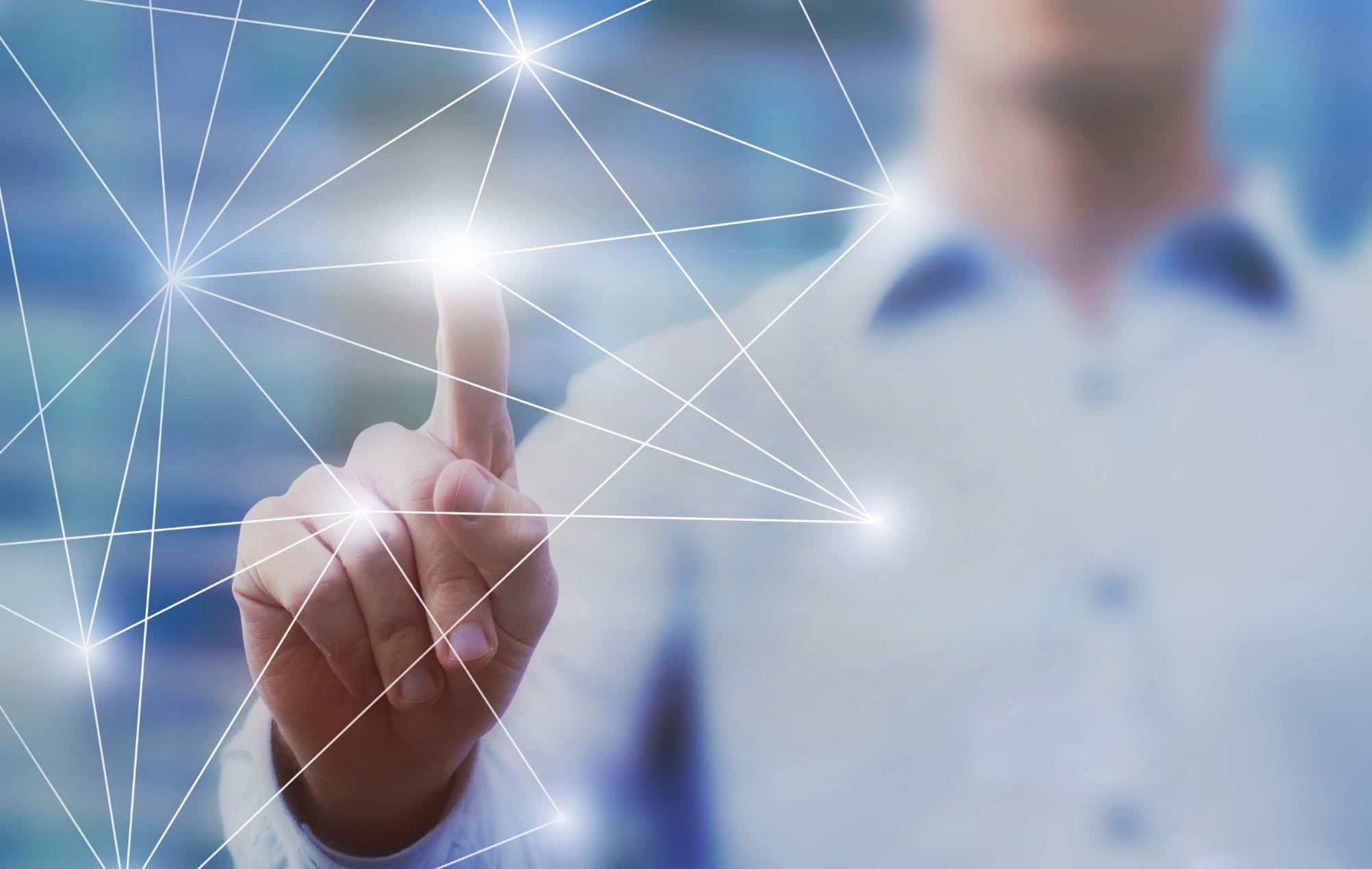 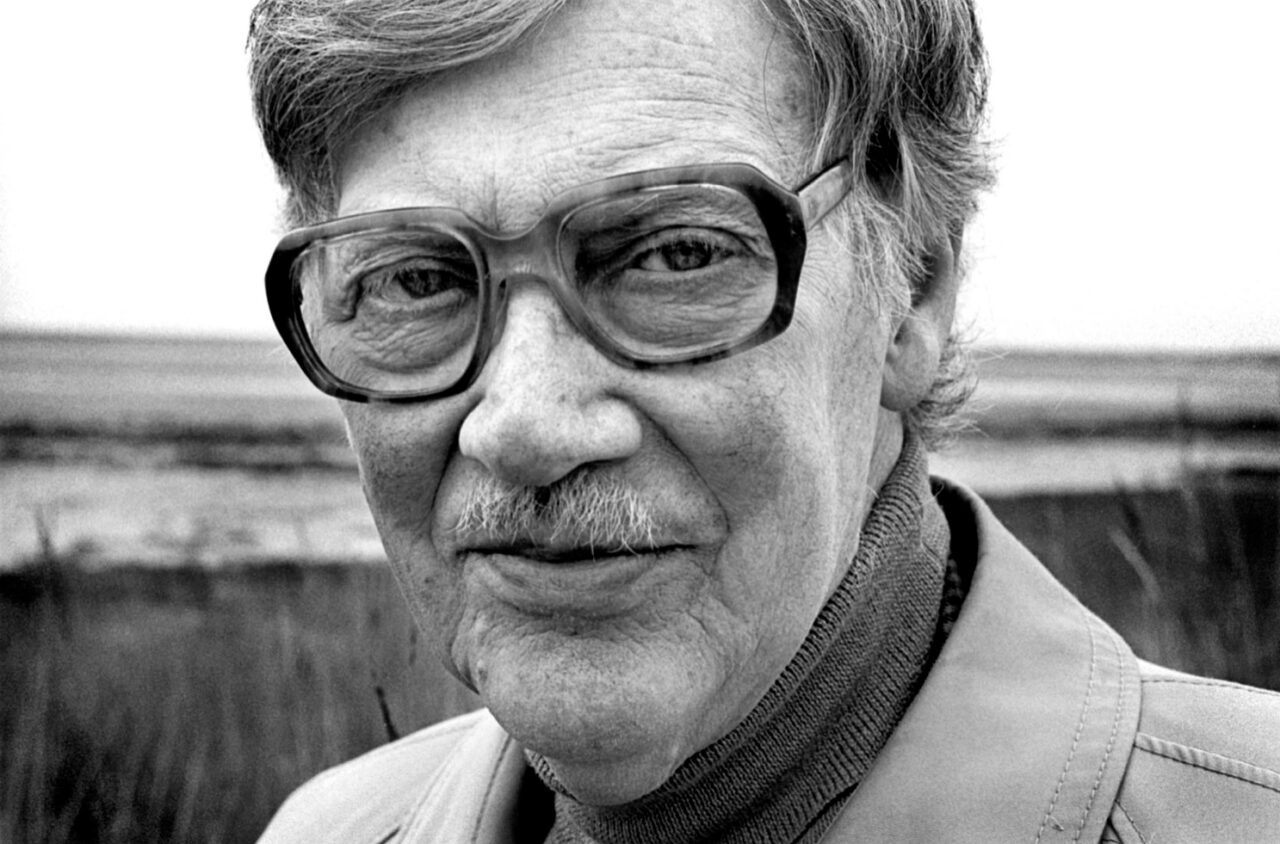 Intuïtie volgens De Groot (vervolg)

 
Van den Herik: eens met (A) intuïtie niet irrationeel is 
Van den Herik: eens met (B) intuïtie niet onfeilbaar is (en genereert een redelijke mate van correctheid).
Van den Herik: ONEENS met intuïtie valt niet te programmeren.
[Speaker Notes: Ons onderzoek, in 30 onderzoeksinstituten, bestrijkt een breed spectrum. 
Enkele voorbeelden ter illustratie: (aan te passen aan actualiteit, publiek/gelegenheid)
Ons bèta-onderzoek bijvoorbeeld strekt zich uit van sterrenkunde tot nanotechnologie. We bestuderen plaatselijke problematiek, bijv grootstedelijk onderzoek in Den Haag, en mondiale kwesties, zoals kinderrechten. Onze faculteit Geesteswetenschappen bestudeert wereldwijd talen, culturen en samenlevingen. Onze archeologen gaan terug in de tijd, onze terrorismedeskundigen onderzoeken een actueel probleem.]
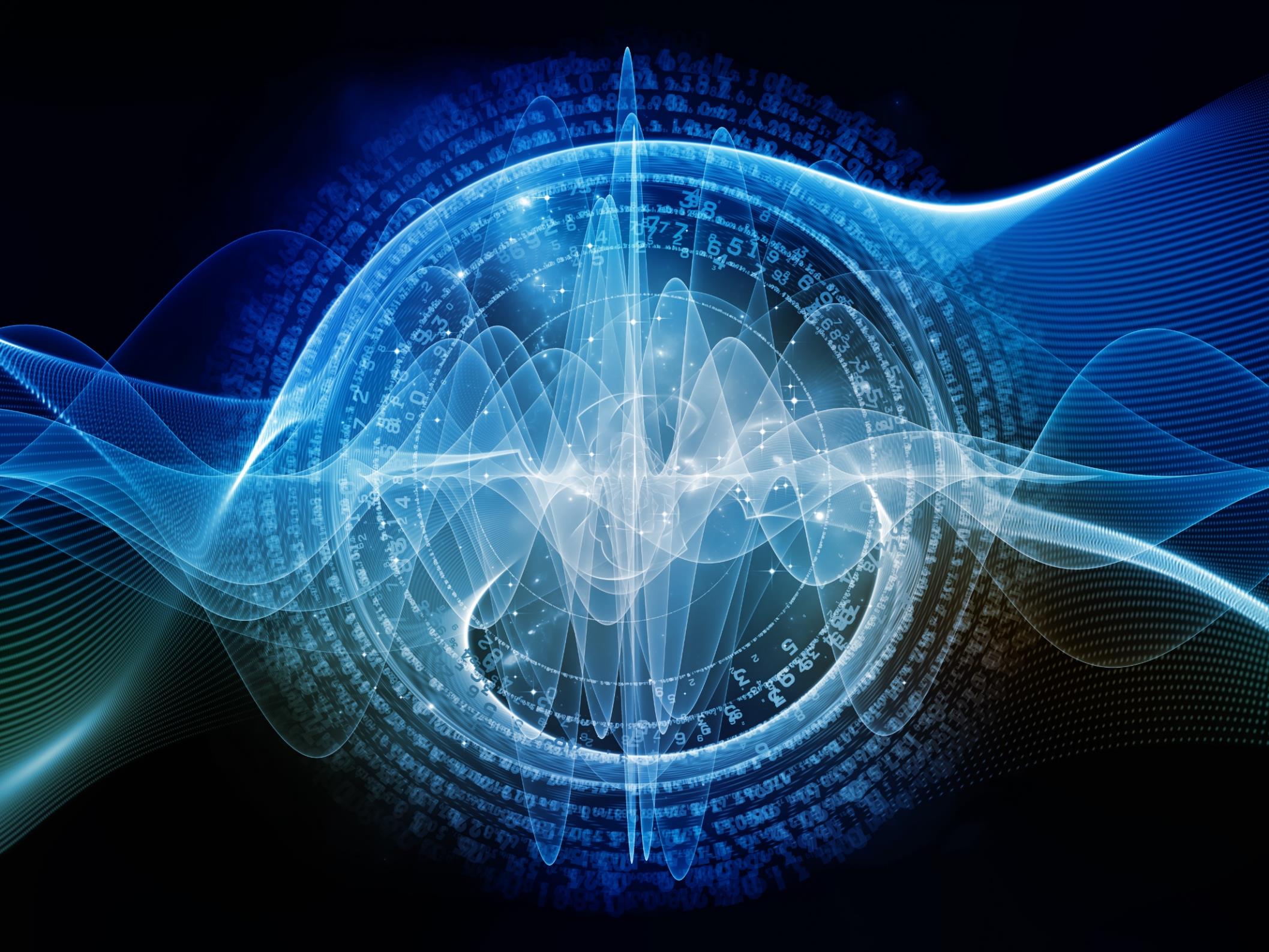 Computer Science en AI

Intuïtie volgens Michie

5. Michie (1981): 
“Intuition is simply a name for rule-based behaviour 
where the rules are not accessible for consciousness.”
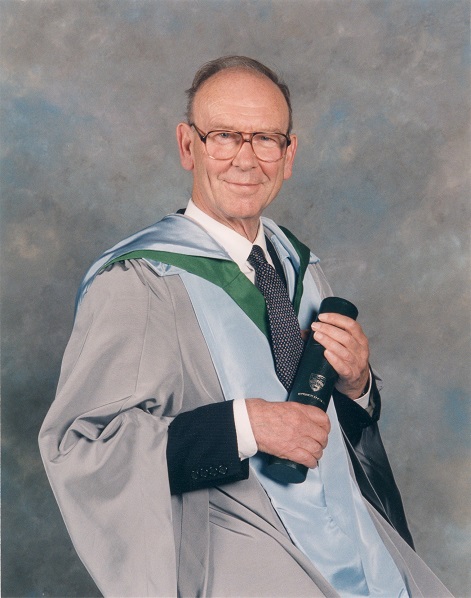 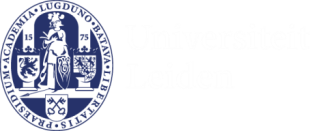 [Speaker Notes: Our research, which is carried out in 30 research institutes, spans a wide spectrum.
Just a few examples: (tailor to current events, audience/occasion)
Our science research, for example, ranges from astronomy to nanotechnology. We study local issues – urban research in The Hague, for instance – and global issues, such as children’s rights. Our Faculty of Humanities studies languages, cultures and societies all around the world. Our archaeologists go back in time, while our terrorism experts research today’s issues.]
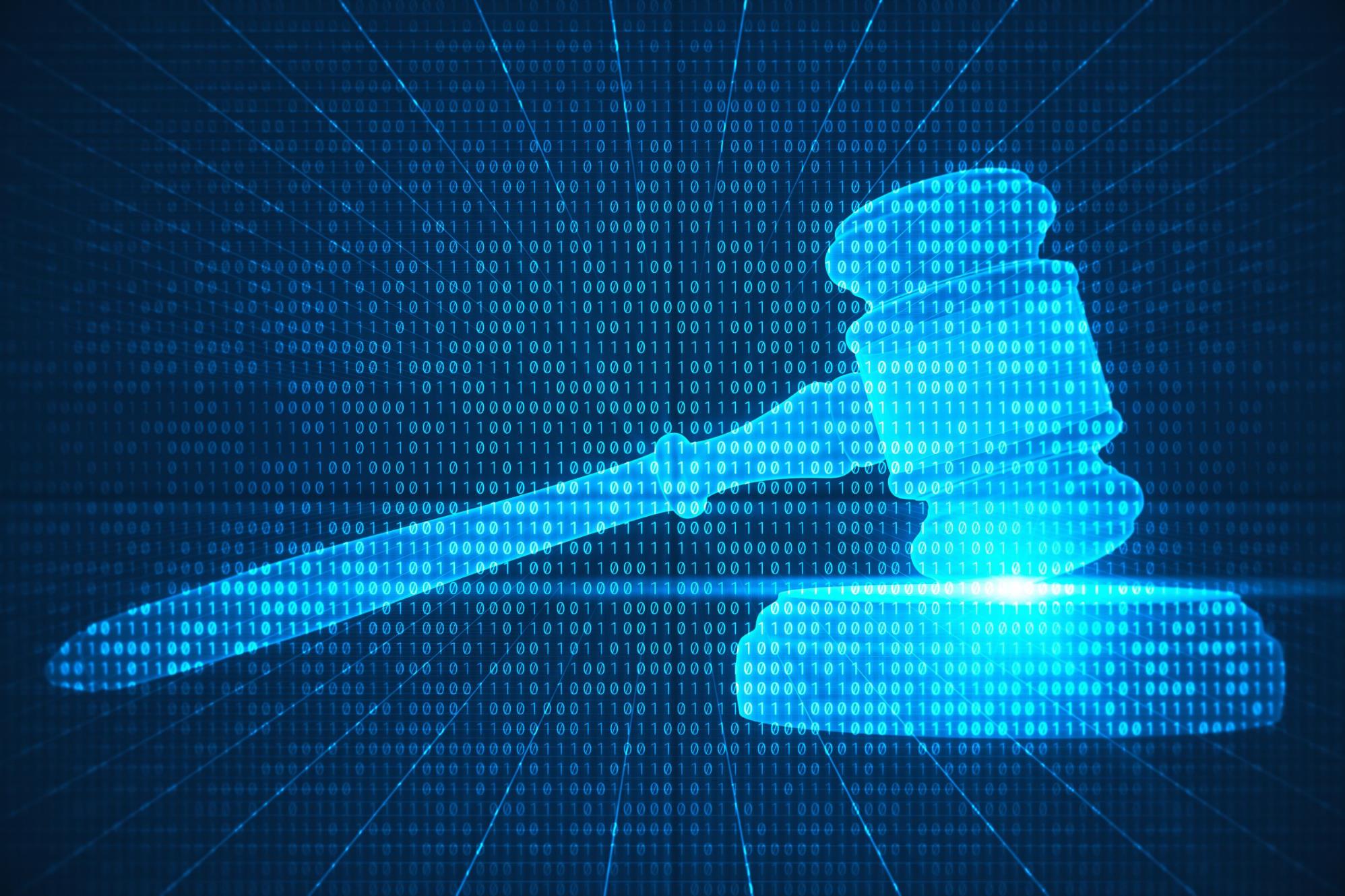 Hoe verder?

Vier Verschijningsvormen

Mentale intuïtie,
Fysieke intuïtie,
Emotionele intuïtie, en
Omgevingsintuïtie.
[Speaker Notes: Internationalisation: our teaching fosters international knowledge, global awareness and intercultural skills. We encourage our students to study abroad and provide an international learning environment, with international students and lecturers. (https://www.universiteitleiden.nl/en/about-us/profile/internationalisation) 
Our teaching is closely integrated with our research. We are increasing and improving our range of programmes. 
We offer small-scale teaching, which means giving attention to the individual student. Innovation within our teaching is very important. We offer innovative forms of teaching, such as research-driven learning, and use technological innovations, such as blended learning. (https://www.universiteitleiden.nl/en/education/about-our-education)]
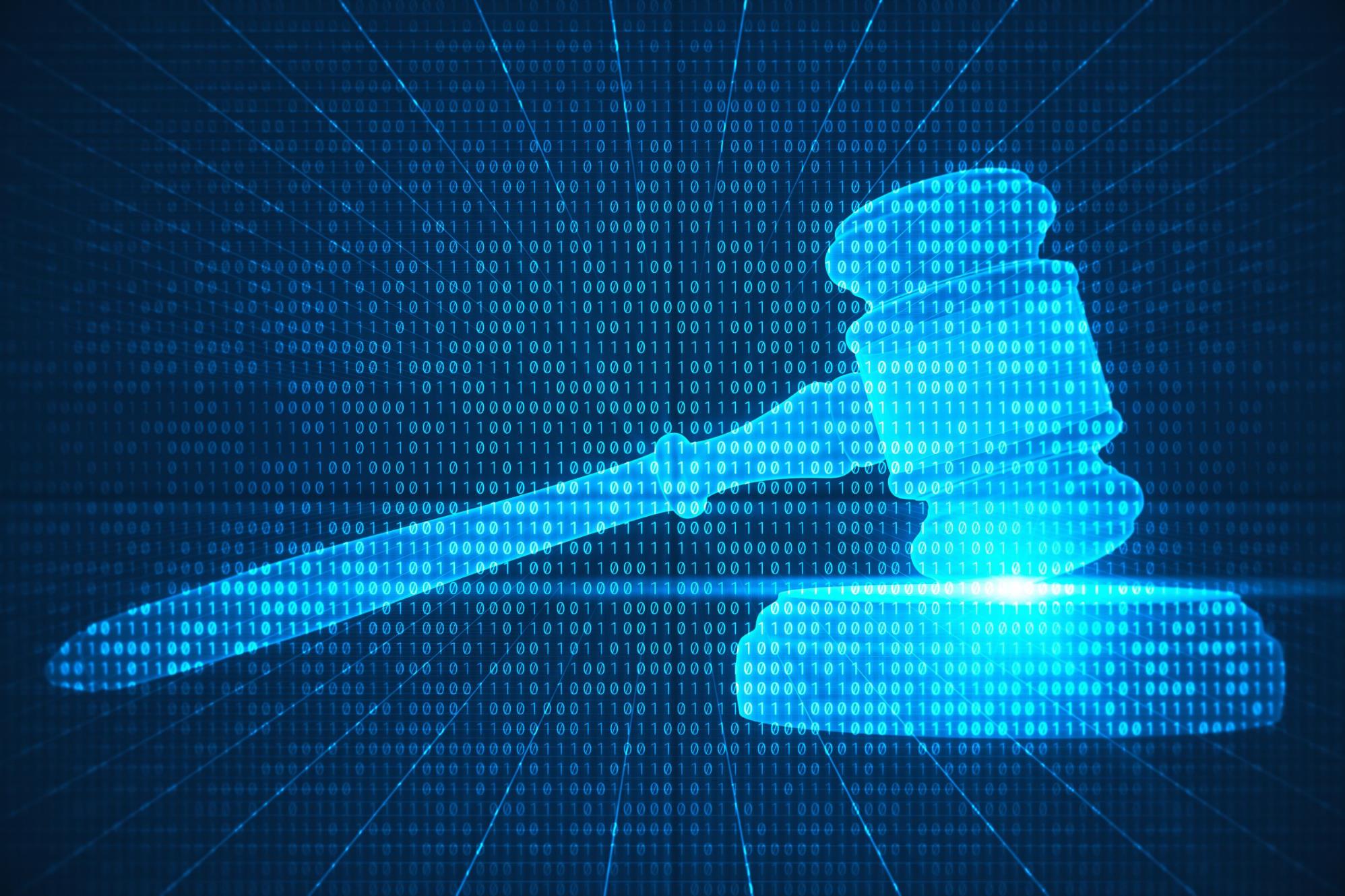 Intuïtie is een klein onderdeel

Het Model van McWhinney

In zijn fascinerende publicatie Grammars of Engagement behandelt Will McWhinney diverse verschillende perspectieven die wij op de wereld kunnen hebben.
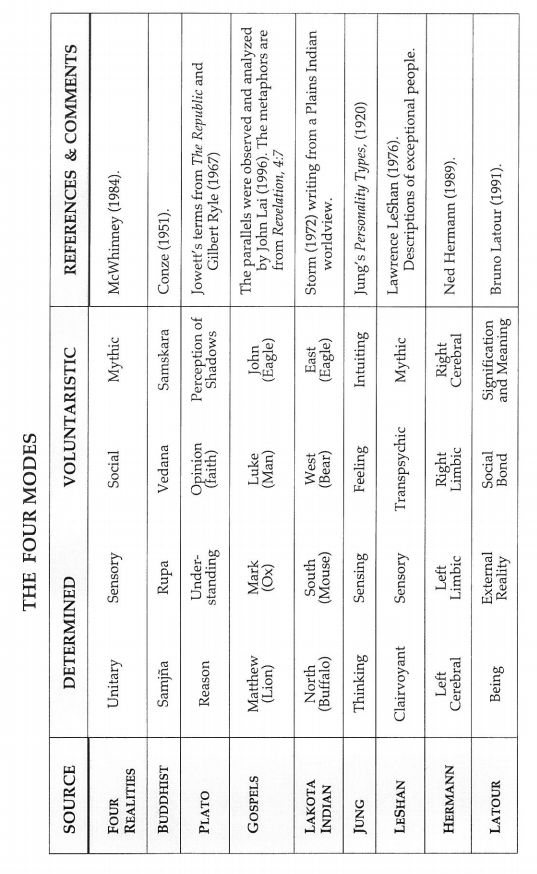 Tabel 1: Negen Modellen met Vier op Elkaar Afgestemde Modi.
[Speaker Notes: Internationalisation: our teaching fosters international knowledge, global awareness and intercultural skills. We encourage our students to study abroad and provide an international learning environment, with international students and lecturers. (https://www.universiteitleiden.nl/en/about-us/profile/internationalisation) 
Our teaching is closely integrated with our research. We are increasing and improving our range of programmes. 
We offer small-scale teaching, which means giving attention to the individual student. Innovation within our teaching is very important. We offer innovative forms of teaching, such as research-driven learning, and use technological innovations, such as blended learning. (https://www.universiteitleiden.nl/en/education/about-our-education)]
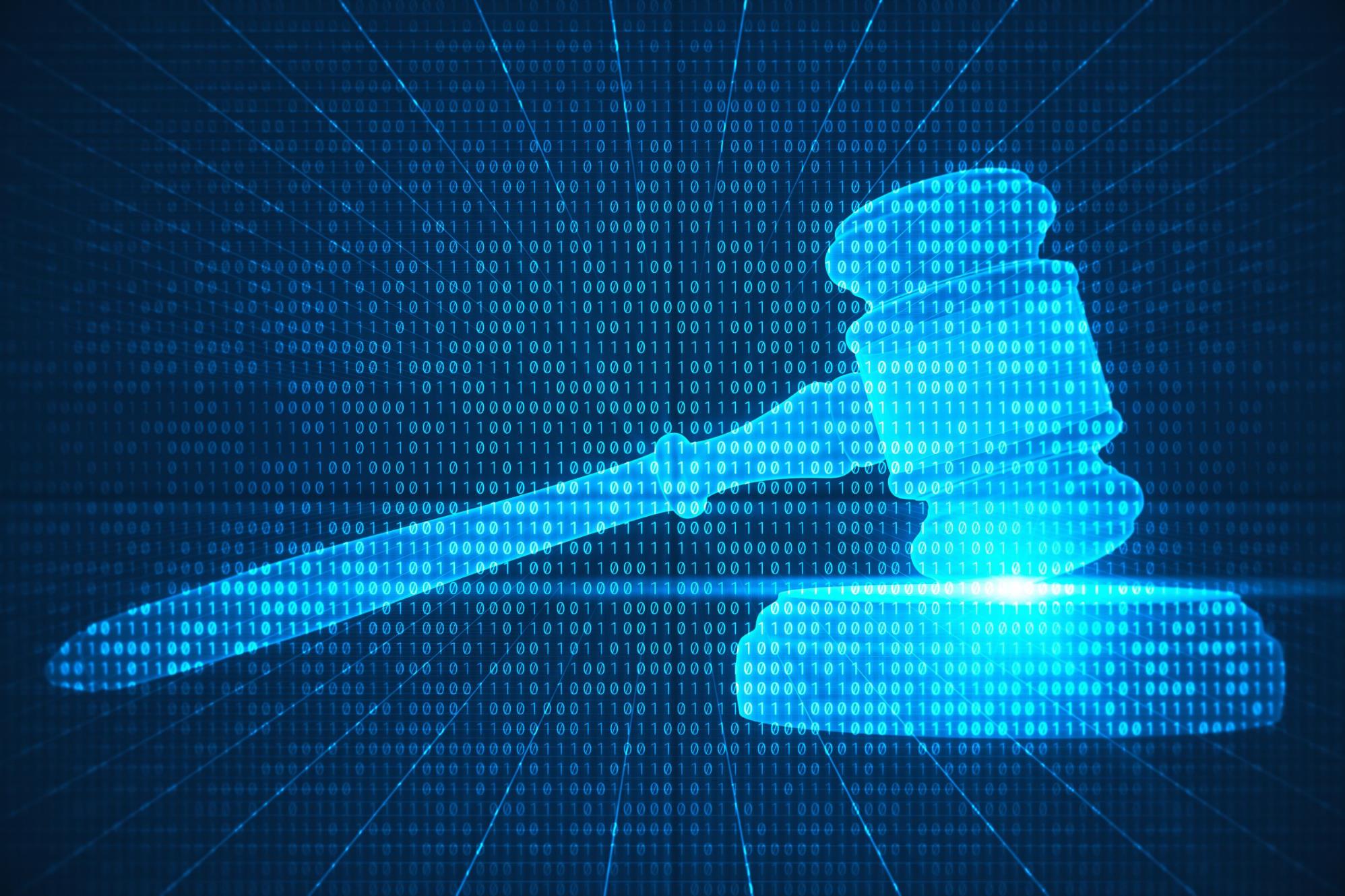 Meer definities van Intuïtie 	

Grote Namen:

Kant
Frege
Bergson
Jung
Leibniz
Descartes
Hilbert
Brouwer
[Speaker Notes: Internationalisation: our teaching fosters international knowledge, global awareness and intercultural skills. We encourage our students to study abroad and provide an international learning environment, with international students and lecturers. (https://www.universiteitleiden.nl/en/about-us/profile/internationalisation) 
Our teaching is closely integrated with our research. We are increasing and improving our range of programmes. 
We offer small-scale teaching, which means giving attention to the individual student. Innovation within our teaching is very important. We offer innovative forms of teaching, such as research-driven learning, and use technological innovations, such as blended learning. (https://www.universiteitleiden.nl/en/education/about-our-education)]
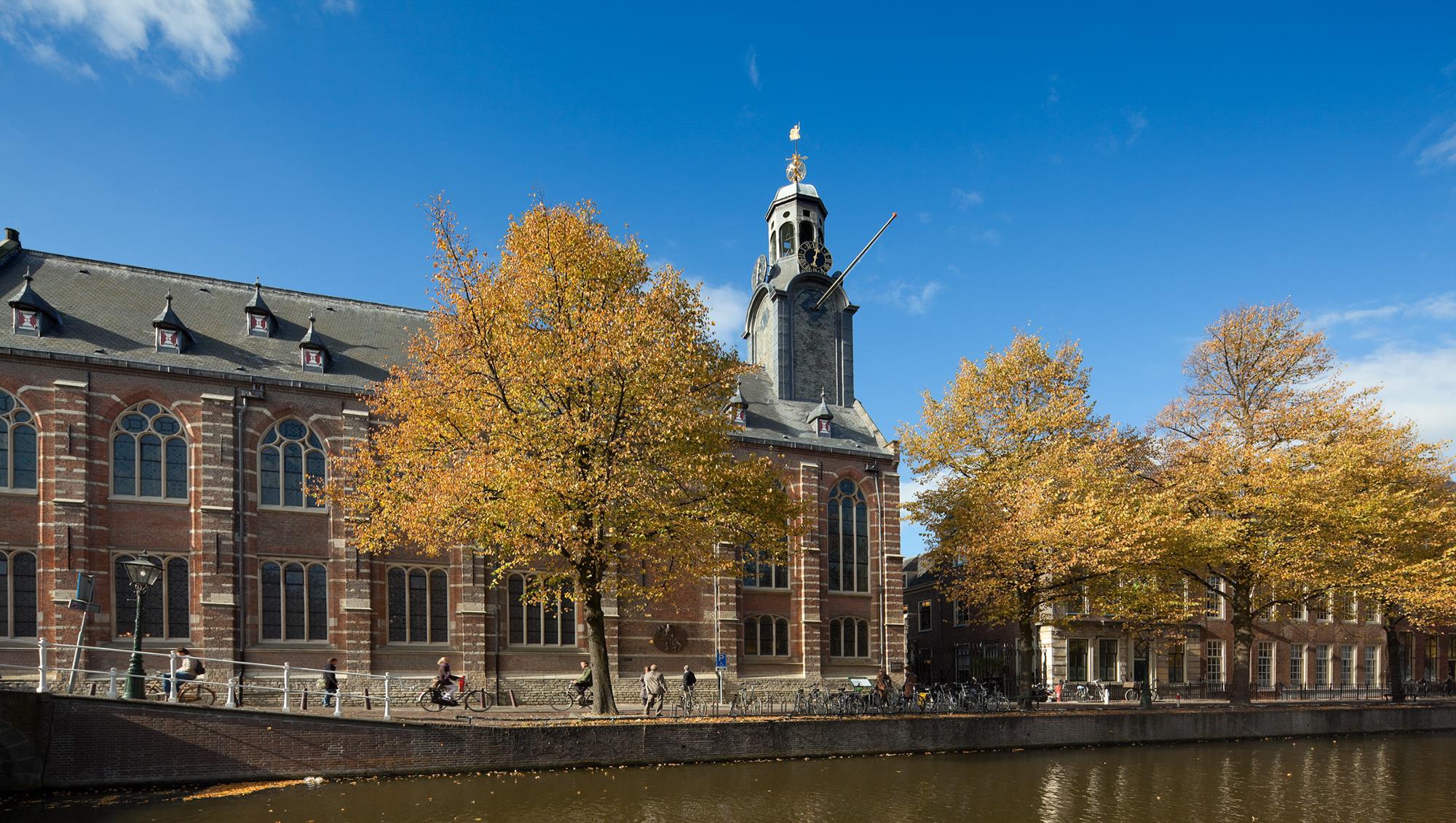 Naam en Faam  van Intuïtie
 AI landschap in het recht
 Kunnen computersrechtspreken ?
 Kernwaarden Advocatuur en Rechterlijke Macht
 Drie complicaties
 Conclusies
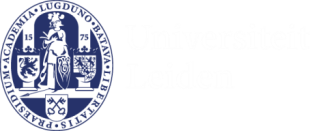 [Speaker Notes: In deze module: algemene informatie over Universiteit Leiden ter introductie.]
Artificial Intelligence heeft twee zijden

AI beïnvloedt het recht- 	Er komt op veel gebieden ander recht,        	LAW and technology
AI ondersteunt de rechtsvinding en de rechtspleging- 	Legal Technology

Onze eerste vraag is derhalve: Wat is AI?
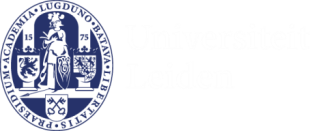 [Speaker Notes: We werken nauw samen met partners op lokaal, regionaal, landelijk en mondiaal niveau. Hier enkele voorbeelden van lokale netwerken.]
Muziek:
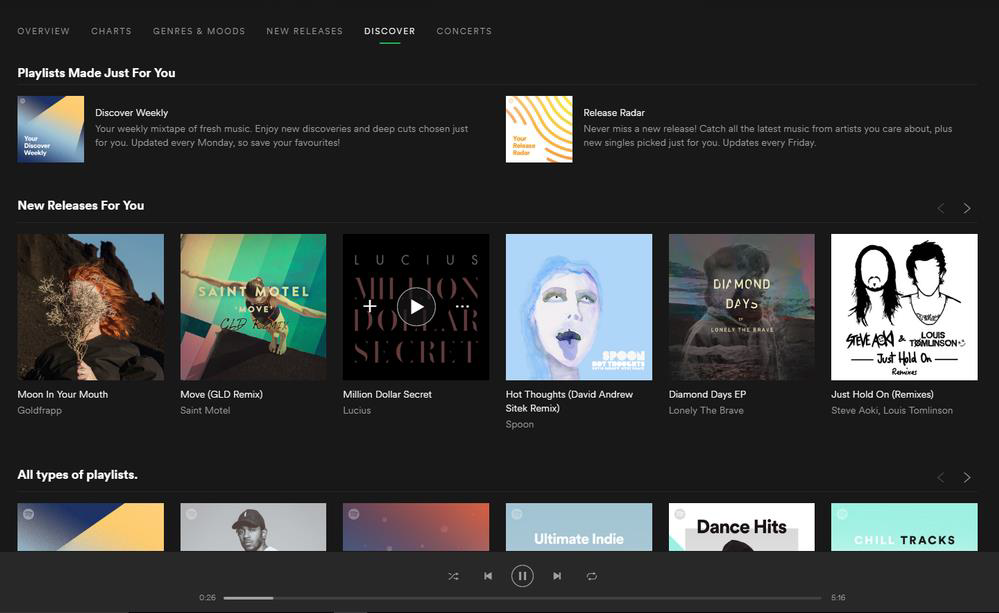 Kunstmatige 
Intelligentie (AI):
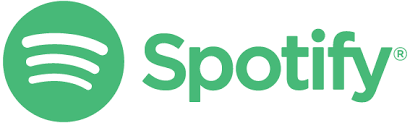 Beeld:
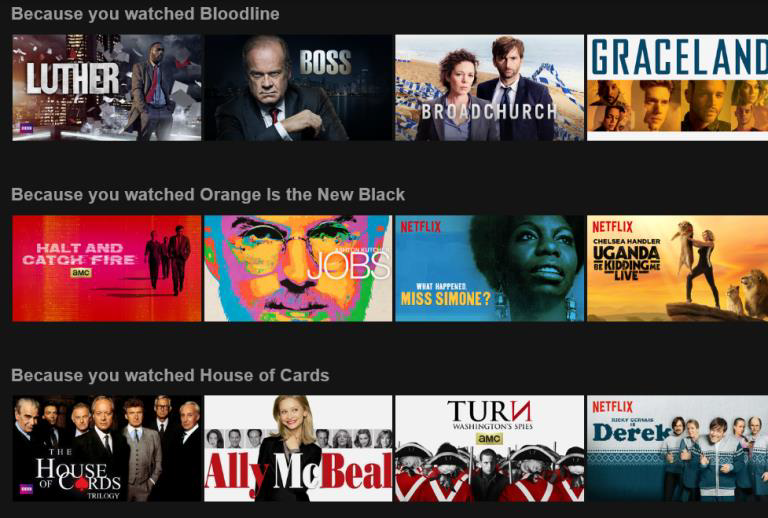 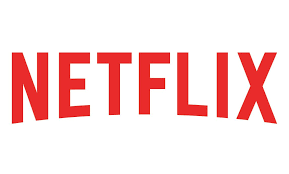 Auto’s:
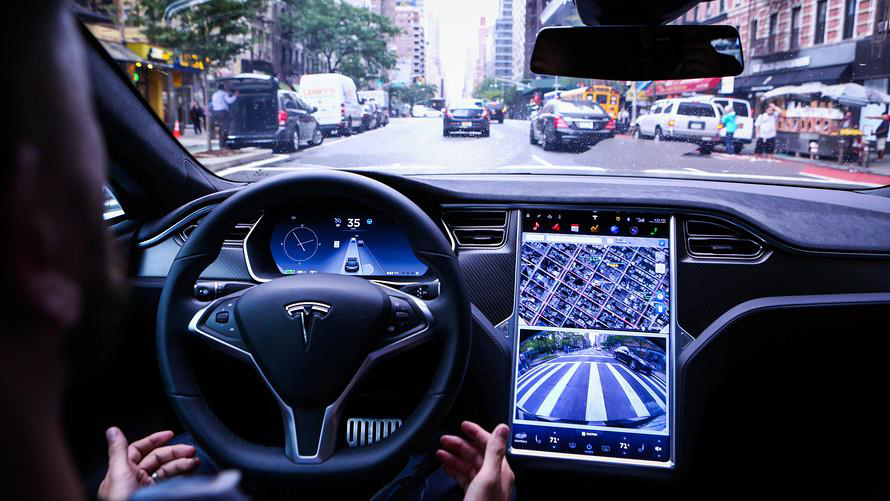 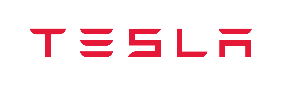 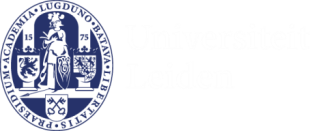 [Speaker Notes: Our institutional plan Freedom to Excel 2015-2020 sets out the six ambitions of Leiden University. (https://www.universiteitleiden.nl/en/about-us/profile/institutional-plan-2015-2020-freedom-to-excel)]
Legal Analysis
Prediction Technology
Legal Research
Expertise Automation
eBilling
Intellectual Property
Contract Due Diligence
eDiscovery
Contract Review
2e vraag: hoe ziet het AI Legal Landscape eruit gebaseerd op Academisch Onderzoek?
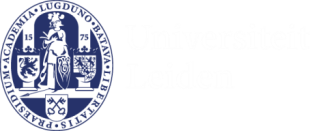 [Speaker Notes: Sport, music, social and cultural clubs… Leiden is bursting with student associations, and the University works closely with these. If you join a student association, you will soon feel at home, and will get to know lots of new people too. 
(https://www.student.universiteitleiden.nl/en/student-life/associations)]
Collaboration
Document Review (AI)
E-Signing
Contract Generation
Contract Management
Document Management
Legal Spend
Legal Entity Management
3e vraag: hoe ziet het AI Legal Landscape eruit gebaseerd op Technologie Onderzoek?
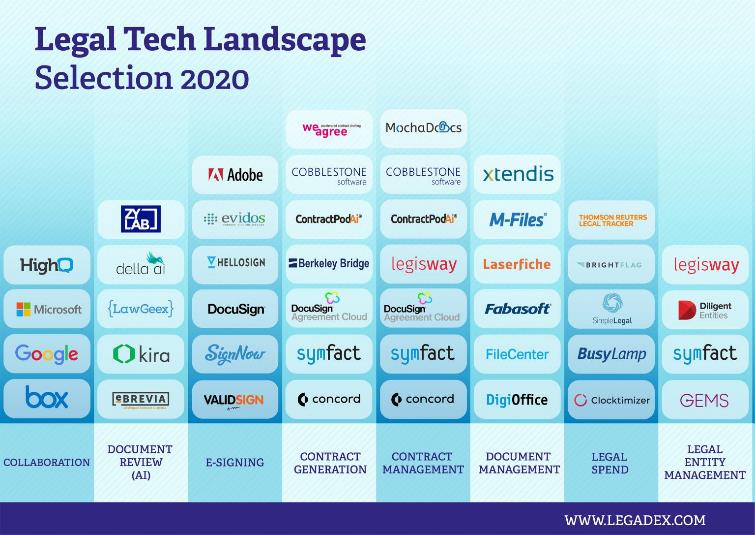 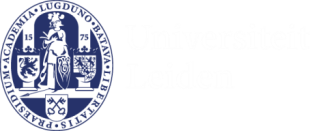 [Speaker Notes: Sport, music, social and cultural clubs… Leiden is bursting with student associations, and the University works closely with these. If you join a student association, you will soon feel at home, and will get to know lots of new people too. 
(https://www.student.universiteitleiden.nl/en/student-life/associations)]
Wat willen rechtbanken ? Wat is de toekomst ?
Rechtbanken willen zo goed mogelijk rechtspreken en daarbij zo goed mogelijk ondersteund worden
Toekomst 2:
Toekomst 1:
Rechters moeten nieuwe systemen (computers en intelligente programma’s) hebben om casusposities op de traditionele manier  te beoordelen (De Comfort Zone)
Totaal verschillend -> disruptive. 
De introductie  van een serie ‘capabele systemen’ die het werk van traditionele  rechters geheel autonoom uitvoeren
[Speaker Notes: The teaching and research at the Faculty of Humanities is organised in eight institutes, one of which is overseas. 
(https://www.organisatiegids.universiteitleiden.nl/en/faculties-and-institutes/humanities/institutes)]
Wat willen rechtbanken ? Welke vragen stellen wij?
twee parallelle toekomst perspectieven
convergentie van beide perspectieven
dominantie van toekomst perspectief 2
Verwachting:

2021:
2021-2025:
Na 2040:
Relevante vragen:

Willen we dit ? Of willen we dit niet ?
Wat willen we dan ? Is er een alternatief ?
Willen we de technologische ontwikkeling stoppen ?
Welk debat moet er gevoerd worden ?
[Speaker Notes: The teaching and research at the Faculty of Humanities is organised in eight institutes, one of which is overseas. 
(https://www.organisatiegids.universiteitleiden.nl/en/faculties-and-institutes/humanities/institutes)]
Drie deelgebieden

We onderscheiden in de maatschappij drie gebieden:
 
Rechtspreken
Uitvoering geven aan wetten
Formuleren van wetten
 
Vanavond leggen we ons toe op rechtspreken
Maar u zult zien dat veel problemen van hetzelfde type zijn
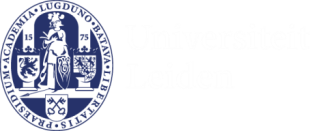 [Speaker Notes: We werken nauw samen met partners op lokaal, regionaal, landelijk en mondiaal niveau. Hier enkele voorbeelden van lokale netwerken.]
Conclusie: Het multi disciplinaire debat 
is van essentieel belang
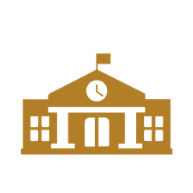 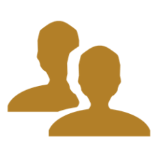 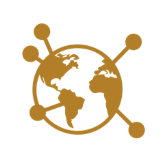 Maatschappelijke ontwikkelingen
Juridische ontwikkelingen
Onderzoek zal leren welke rol data en intuïtie in dit debat spelen
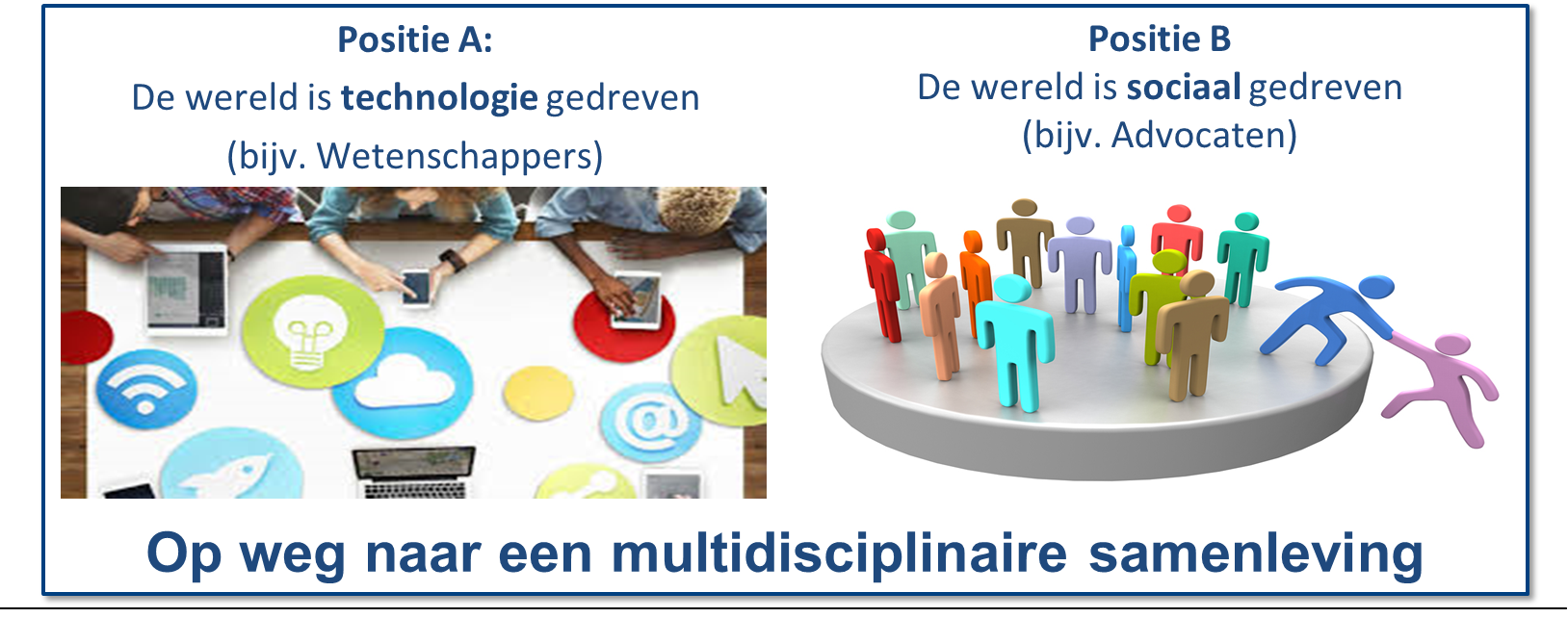 Technologische ontwikkelingen
[Speaker Notes: Leiden University is an international research university. It is located in two cities and has around 29,500 students. With our English-language bachelor’s and almost all our master’s programmes being in English, Leiden attracts an increasing number of international students, with over 100 nationalities being represented among our student population.  We currently have a database with  over 100,000 alumni, spread throughout the world. 
The University is Leiden’s second largest employer, after the LUMC, and has a staff of 6,700.  16 Nobel Prizes have been awarded to scientists who have worked and/or studied in Leiden. Even Albert Einstein was a visiting professor in Leiden.]
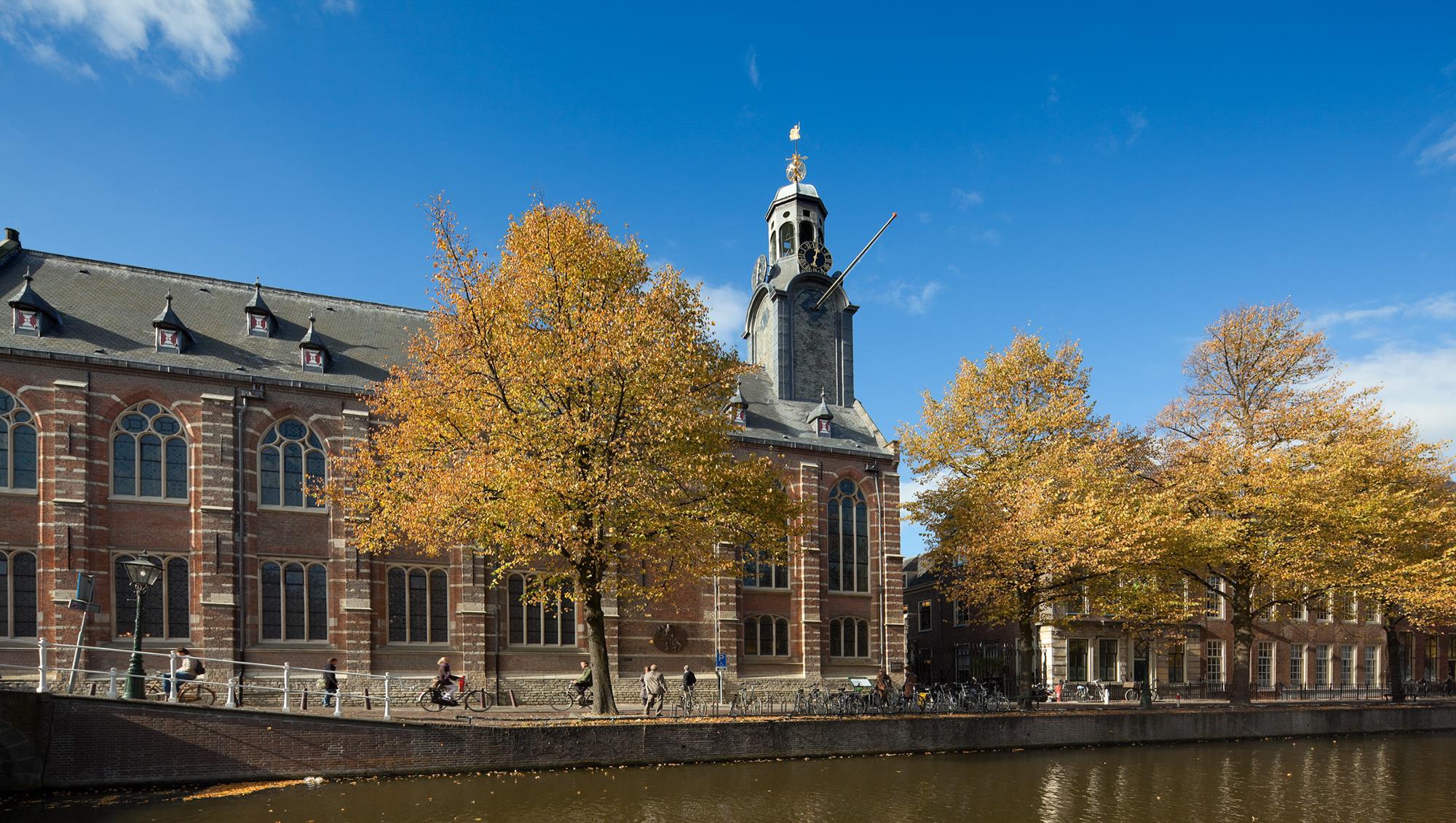 Naam en Faam  van Intuïtie
 AI landschap in het recht
 Kunnen computersrechtspreken ?
 Kernwaarden Advocatuur en Rechterlijke Macht
 Drie complicaties
 Conclusies
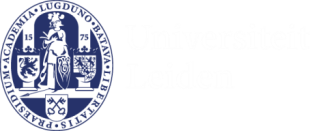 [Speaker Notes: In deze module: algemene informatie over Universiteit Leiden ter introductie.]
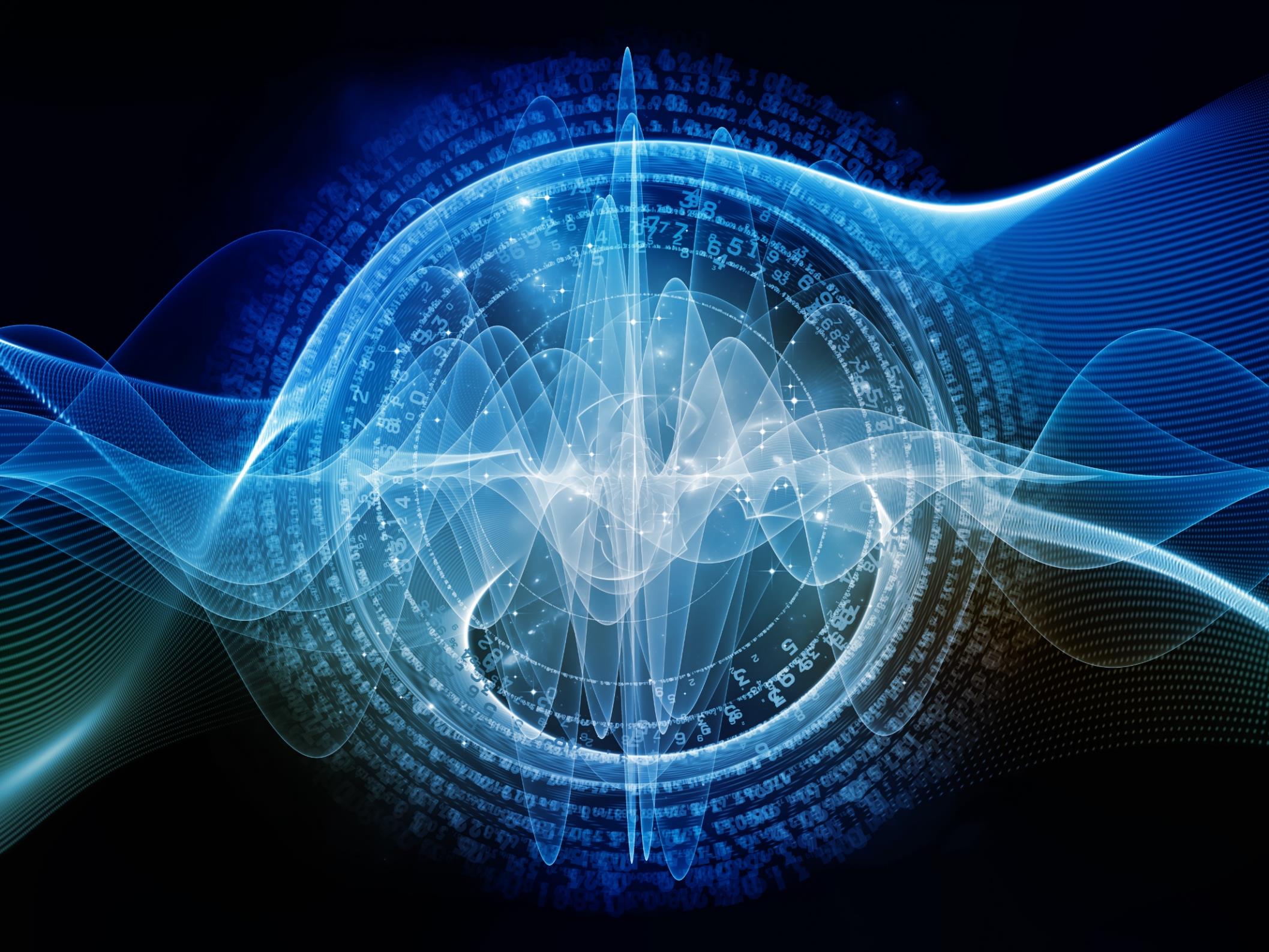 Kunnen Computers
rechtspreken?

H.J. van den Herik
21 Juni 1991
Citaat p. 33:
“Ja, computers kunnen rechtspreken over toegewezen deelgebieden van het recht.”
Voorspelling

“Wie de functie van humane rechtspraak in onze  wereld ziet als het regelen van de omgang tussen  mensen, zal bemerken dat de computer menig  regelaar verdringt. Uw eventuele rouw daarover kan  ik u niet ontnemen, maar het recht lijdt er geen  verlies onder.”
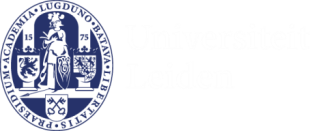 [Speaker Notes: Our research, which is carried out in 30 research institutes, spans a wide spectrum.
Just a few examples: (tailor to current events, audience/occasion)
Our science research, for example, ranges from astronomy to nanotechnology. We study local issues – urban research in The Hague, for instance – and global issues, such as children’s rights. Our Faculty of Humanities studies languages, cultures and societies all around the world. Our archaeologists go back in time, while our terrorism experts research today’s issues.]
Dialoog en Literatuur
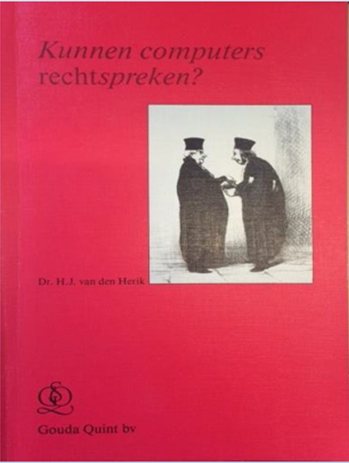 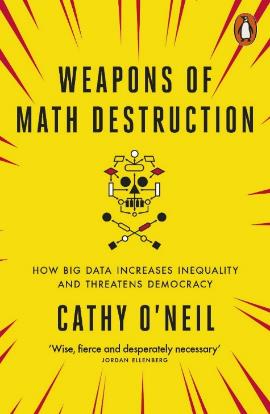 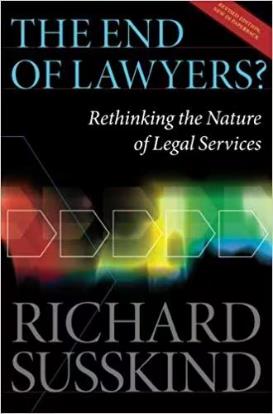 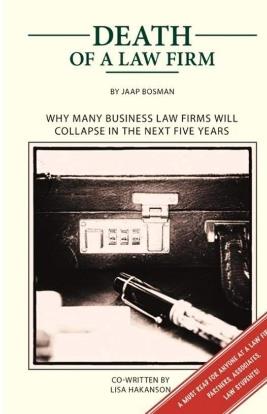 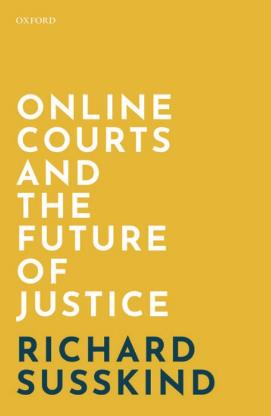 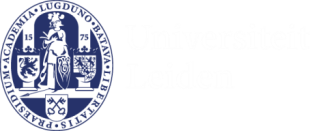 [Speaker Notes: Enkele cijfers van een van onze faculteiten, Geesteswetenschappen.
Het aantal fte van de staf is voor werknemers gevestigd in Leiden en Den Haag. 
(https://issuu.com/universiteit-leiden/docs/jaarverslag_2017)]
Dialoog en Literatuur
69%: Meer dan de helft van de advocaten geeft aan dat hun kantoor zal worden beïnvloed door deze trends 
(trend = toekomstige technologische ontwikkeling)

29%: is van mening dat de organisaties goed voorbereid zijn om ze aan te pakken 

Bron: Wolters Kluwer Future Lawyer Survey 2019
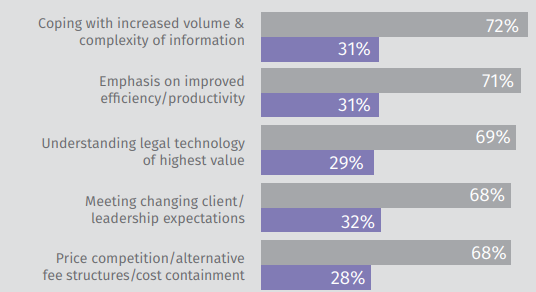 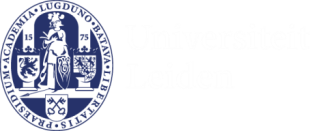 [Speaker Notes: Enkele cijfers van een van onze faculteiten, Geesteswetenschappen.
Het aantal fte van de staf is voor werknemers gevestigd in Leiden en Den Haag. 
(https://issuu.com/universiteit-leiden/docs/jaarverslag_2017)]
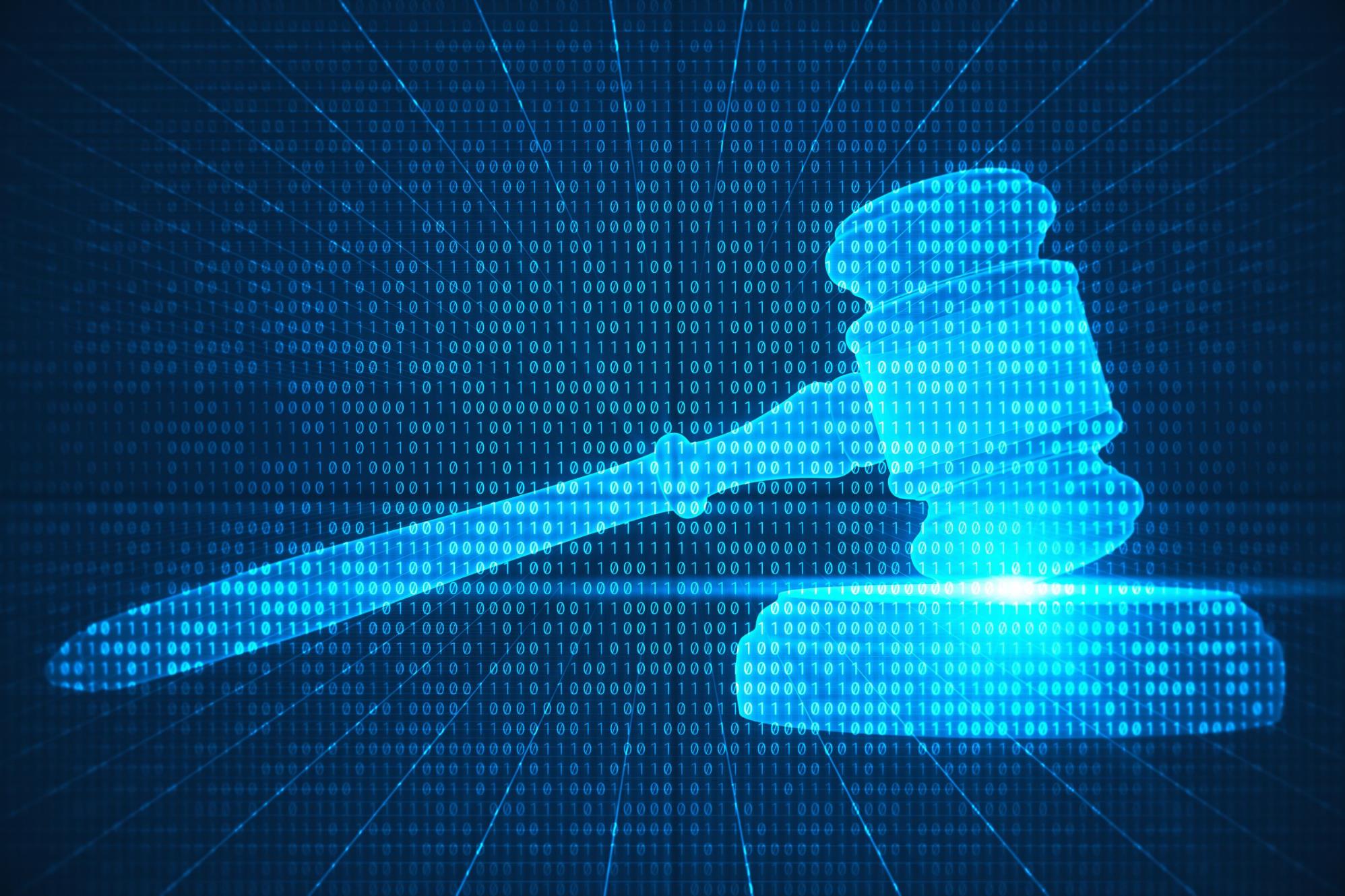 Dworking (1986)


Drie rechtstheorieën

Het recht als verzameling afspraken
Het recht als een instrument om de samenleving zo efficiënt mogelijk te  laten verlopen
Het recht zoals dat op een samenhangende manier, voorzien van beginselen, de leden van een politieke gemeenschap tegemoet treedt

Dworkin kiest voor 3.
[Speaker Notes: Our research, which is carried out in 30 research institutes, spans a wide spectrum.
Just a few examples: (tailor to current events, audience/occasion)
Our science research, for example, ranges from astronomy to nanotechnology. We study local issues – urban research in The Hague, for instance – and global issues, such as children’s rights. Our Faculty of Humanities studies languages, cultures and societies all around the world. Our archaeologists go back in time, while our terrorism experts research today’s issues.]
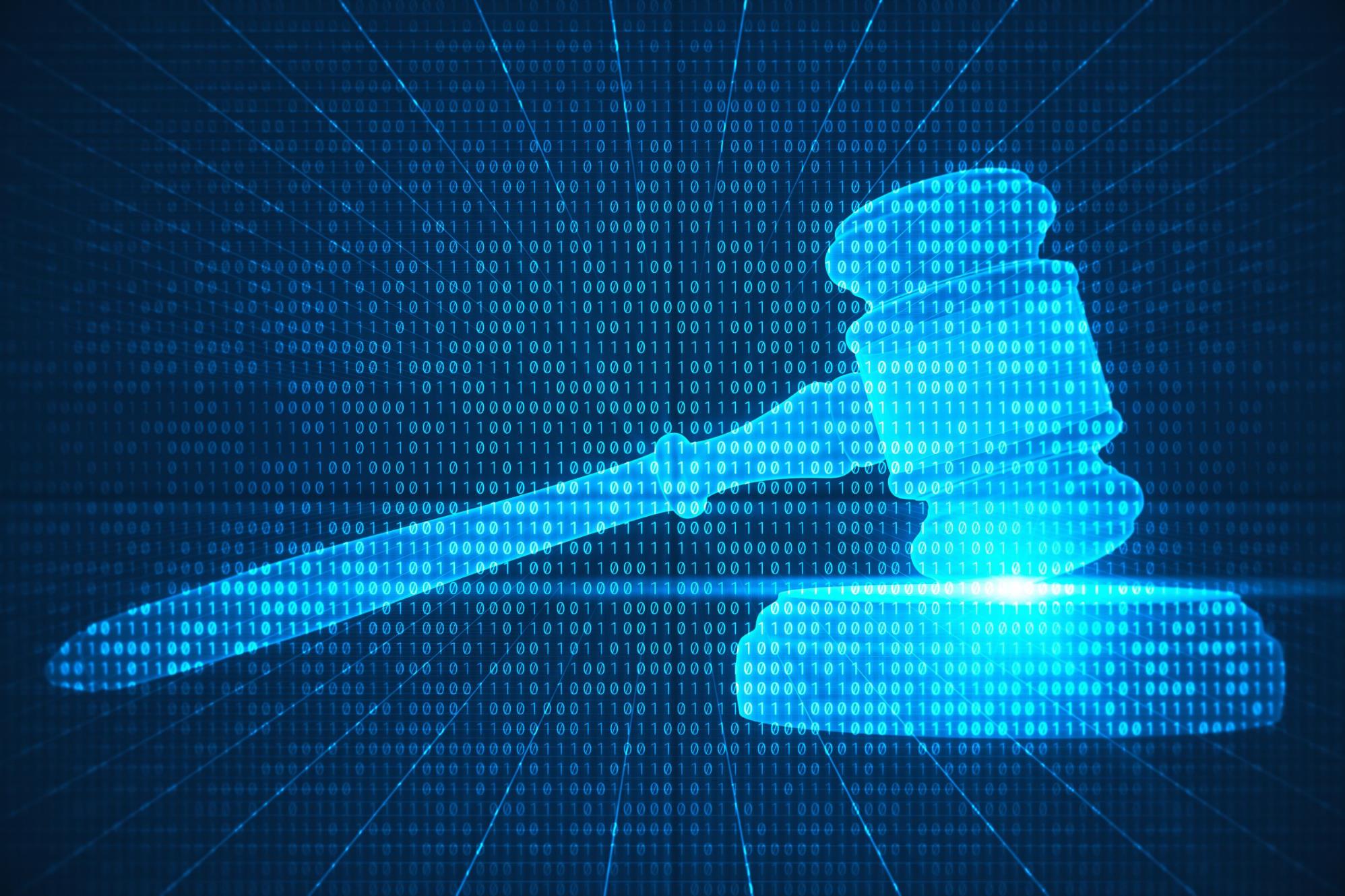 Vage Normen en Open Texture

Definities:

Vage normen: rechtregels waarin verwezen wordt naar onbepaalde begrippenBijvoorbeeld: redelijkheid en billijkheid
Open texture: onder bijzondere omstandigheden mag de  definitie van een begrip gecorrigeerd worden
Bijvoorbeeld: het arrest Lindenbaum-Cohen (HR 31 januari 1919)
[Speaker Notes: Internationalisation: our teaching fosters international knowledge, global awareness and intercultural skills. We encourage our students to study abroad and provide an international learning environment, with international students and lecturers. (https://www.universiteitleiden.nl/en/about-us/profile/internationalisation) 
Our teaching is closely integrated with our research. We are increasing and improving our range of programmes. 
We offer small-scale teaching, which means giving attention to the individual student. Innovation within our teaching is very important. We offer innovative forms of teaching, such as research-driven learning, and use technological innovations, such as blended learning. (https://www.universiteitleiden.nl/en/education/about-our-education)]
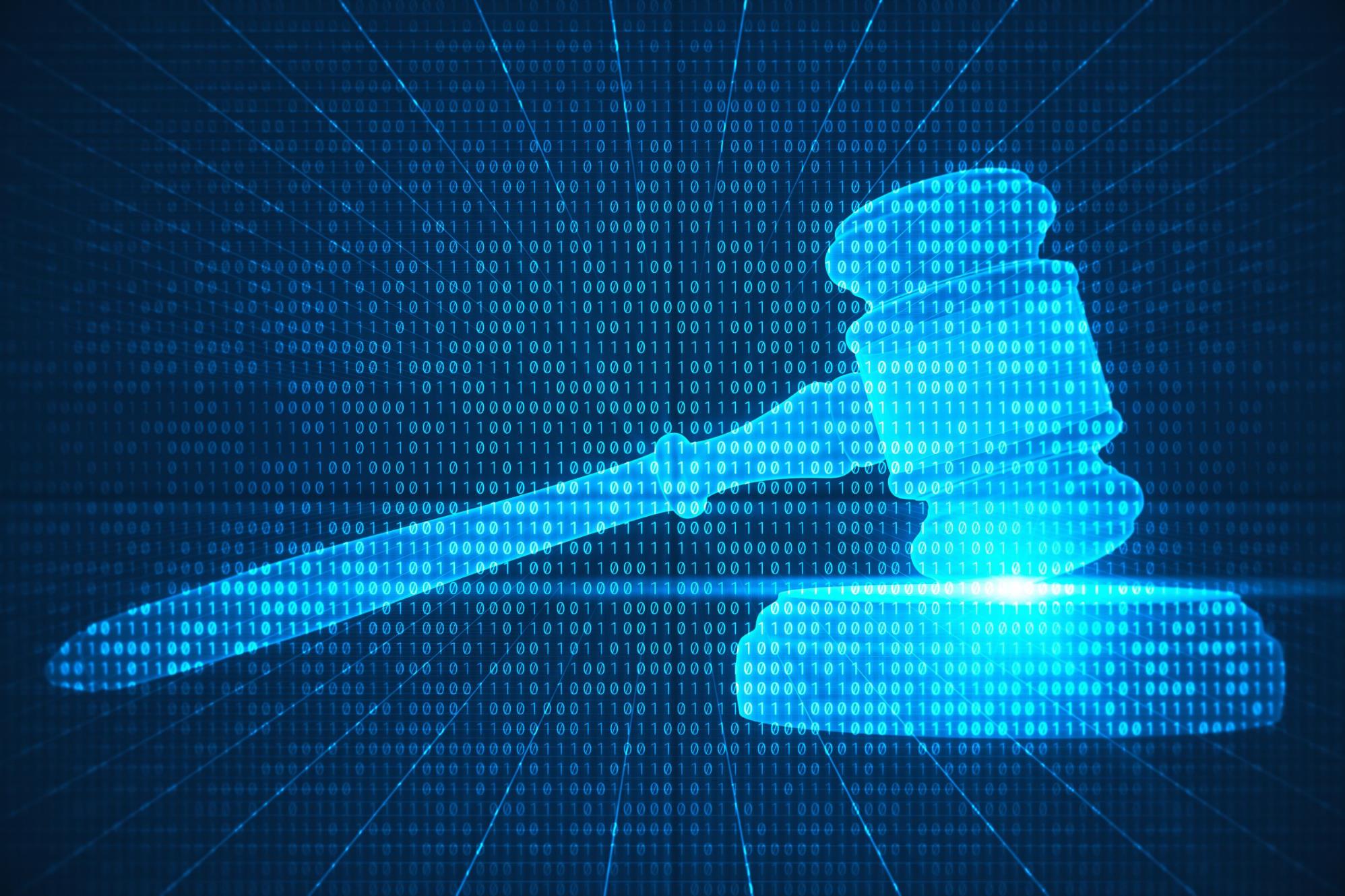 Vijf obstakels


Vage normen
Open texture
Sociale interpretatie (i.e., verschuivende betekenis)
Interpretatie, met4a. het natuurlijke taalprobleem4b. het probleem van de werkelijke wereld
Onderhoud
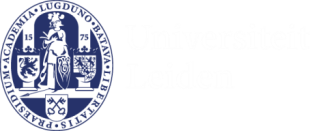 [Speaker Notes: Our research, which is carried out in 30 research institutes, spans a wide spectrum.
Just a few examples: (tailor to current events, audience/occasion)
Our science research, for example, ranges from astronomy to nanotechnology. We study local issues – urban research in The Hague, for instance – and global issues, such as children’s rights. Our Faculty of Humanities studies languages, cultures and societies all around the world. Our archaeologists go back in time, while our terrorism experts research today’s issues.]
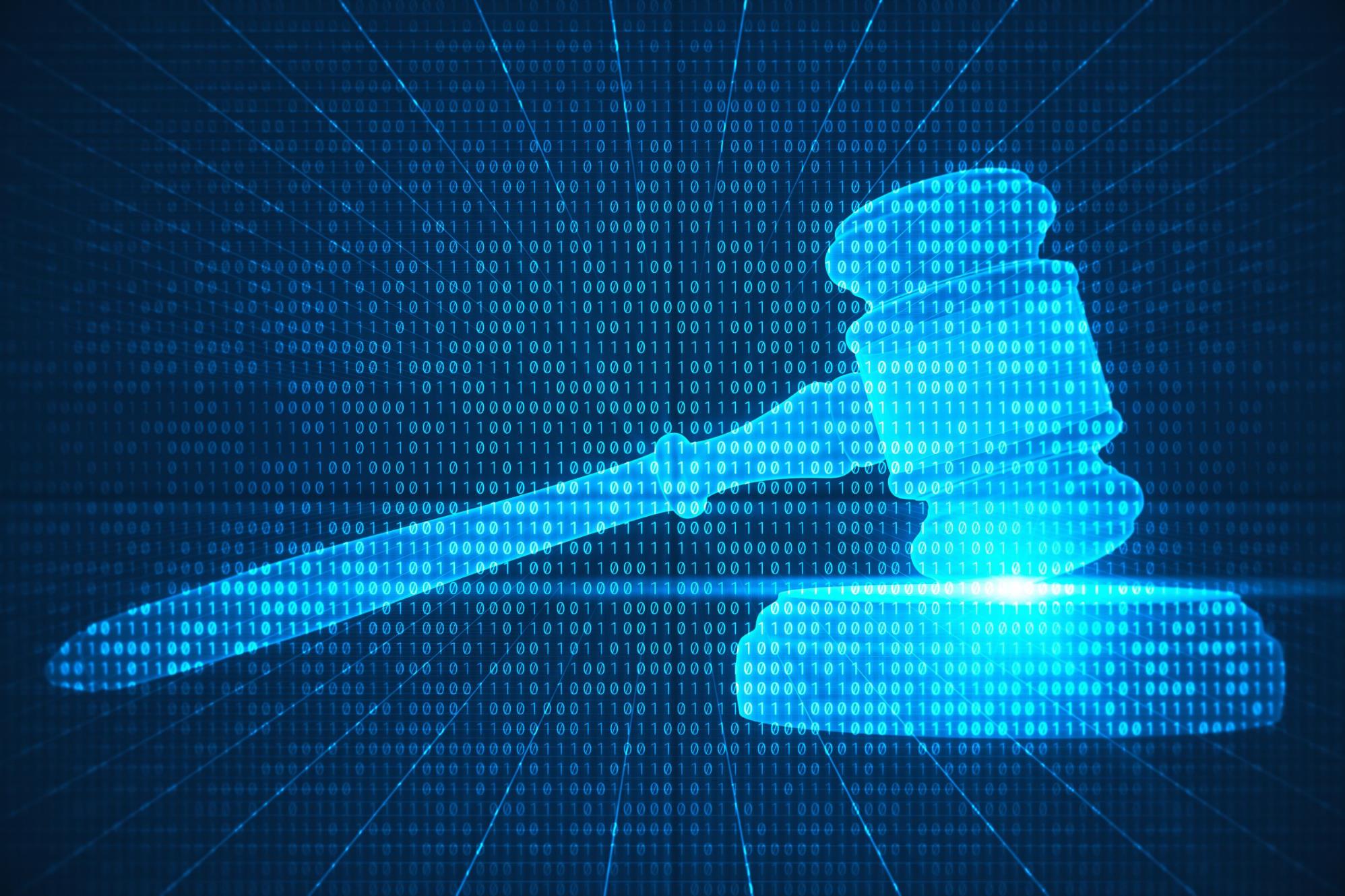 Regels en Heuristieken

Normen en waarden
Wetten
Regels
Heuristieken
Case Based reasoning
Data Science
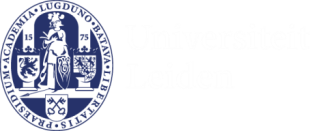 [Speaker Notes: Internationalisation: our teaching fosters international knowledge, global awareness and intercultural skills. We encourage our students to study abroad and provide an international learning environment, with international students and lecturers. (https://www.universiteitleiden.nl/en/about-us/profile/internationalisation) 
Our teaching is closely integrated with our research. We are increasing and improving our range of programmes. 
We offer small-scale teaching, which means giving attention to the individual student. Innovation within our teaching is very important. We offer innovative forms of teaching, such as research-driven learning, and use technological innovations, such as blended learning. (https://www.universiteitleiden.nl/en/education/about-our-education)]
Specifieke AI ontwikkelingen
Selectie
Rules
Heuristics
2020
2010
2000
1990
1980
1970
Case Based Reasoning
Data (Snippets)
Big Data
Deep Learning
Specifieke AI ontwikkelingen
Selectie
Selectie proces
Hergebruiksproces
Revisieproces
Onderhoudsproces
Wat doen we met legacy?
Zit intuïtie in de legacy?
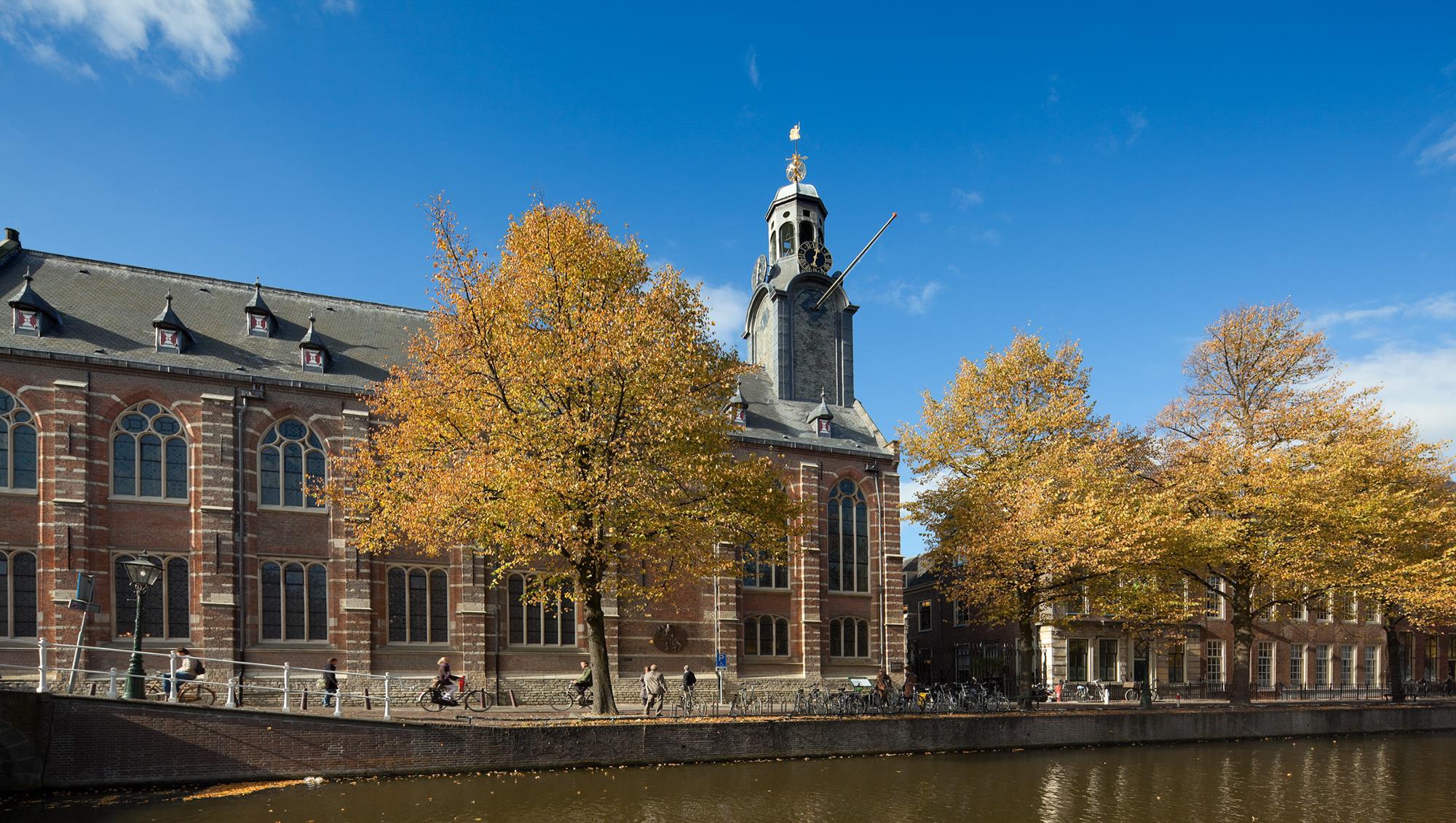 Naam en Faam  van Intuïtie
 AI landschap in het recht
 Kunnen computersrechtspreken ?
 Kernwaarden Advocatuur en Rechterlijke Macht
 Drie complicaties
 Conclusies
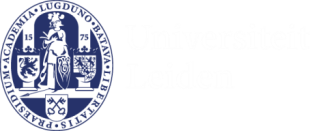 [Speaker Notes: In deze module: algemene informatie over Universiteit Leiden ter introductie.]
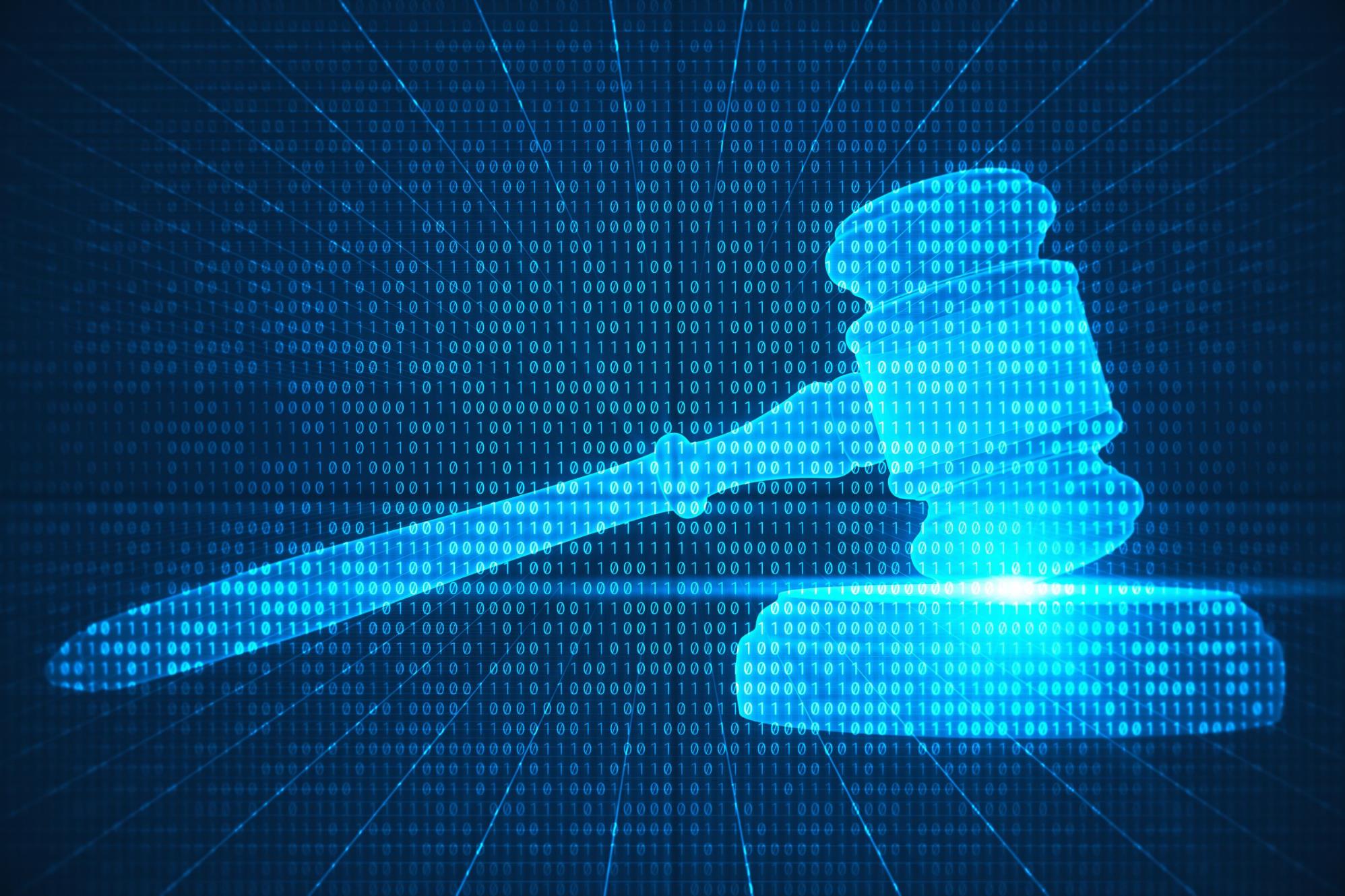 Kernwaarden van de advocatuur

Advocatuur

Onafhankelijkheid
Partijdigheid
Deskundigheid
Integriteit
Vertrouwelijkheid
E-discovery
Confidentieel
Privileged
[Speaker Notes: Our research, which is carried out in 30 research institutes, spans a wide spectrum.
Just a few examples: (tailor to current events, audience/occasion)
Our science research, for example, ranges from astronomy to nanotechnology. We study local issues – urban research in The Hague, for instance – and global issues, such as children’s rights. Our Faculty of Humanities studies languages, cultures and societies all around the world. Our archaeologists go back in time, while our terrorism experts research today’s issues.]
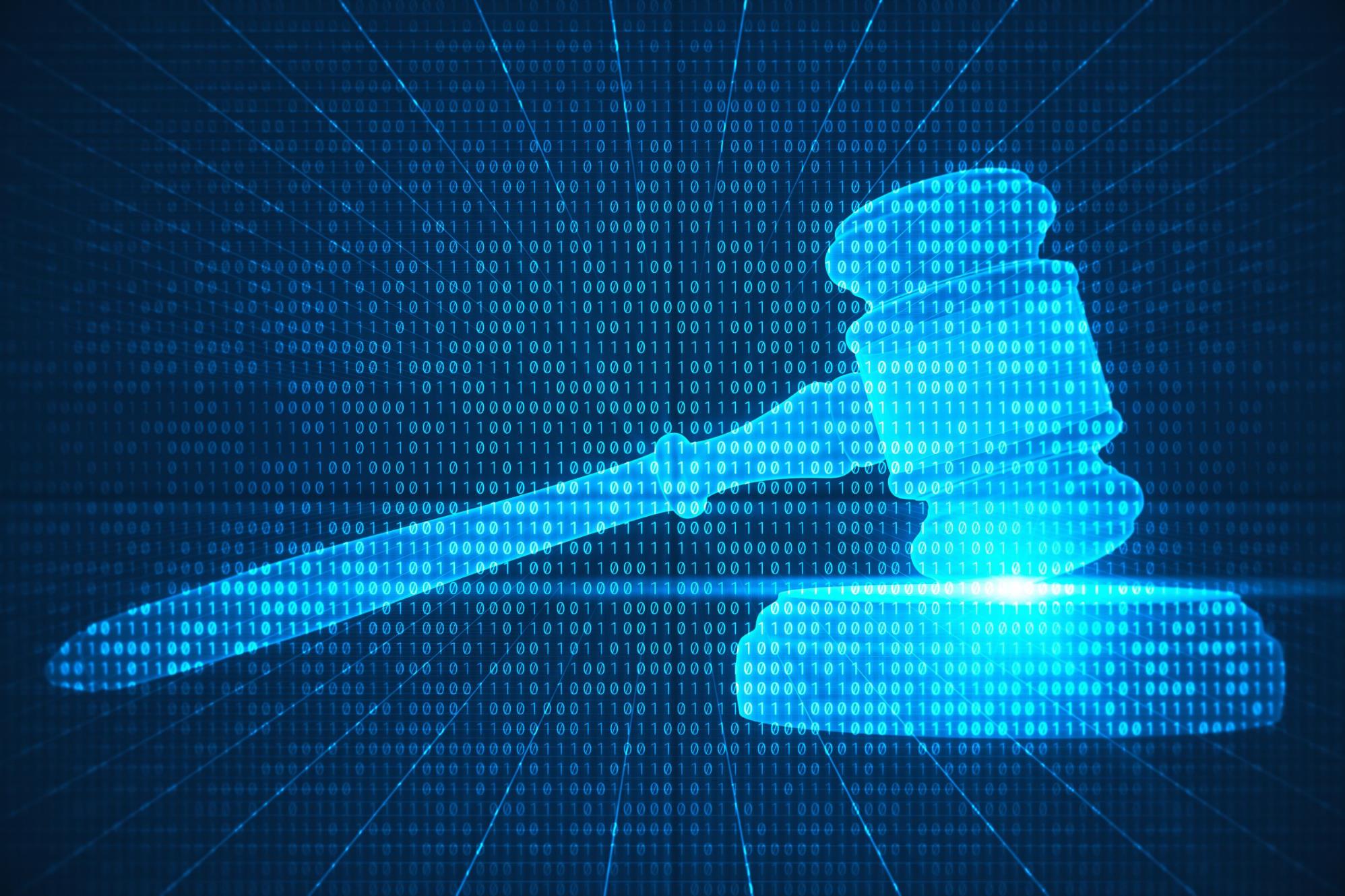 Kernwaarden van de rechterlijke macht

Rechterlijke macht

Onafhankelijkheid
Onpartijdigheid
Integriteit
Deskundigheid
Autonomie
Prediction Technology
Legacy
Culture
[Speaker Notes: Our research, which is carried out in 30 research institutes, spans a wide spectrum.
Just a few examples: (tailor to current events, audience/occasion)
Our science research, for example, ranges from astronomy to nanotechnology. We study local issues – urban research in The Hague, for instance – and global issues, such as children’s rights. Our Faculty of Humanities studies languages, cultures and societies all around the world. Our archaeologists go back in time, while our terrorism experts research today’s issues.]
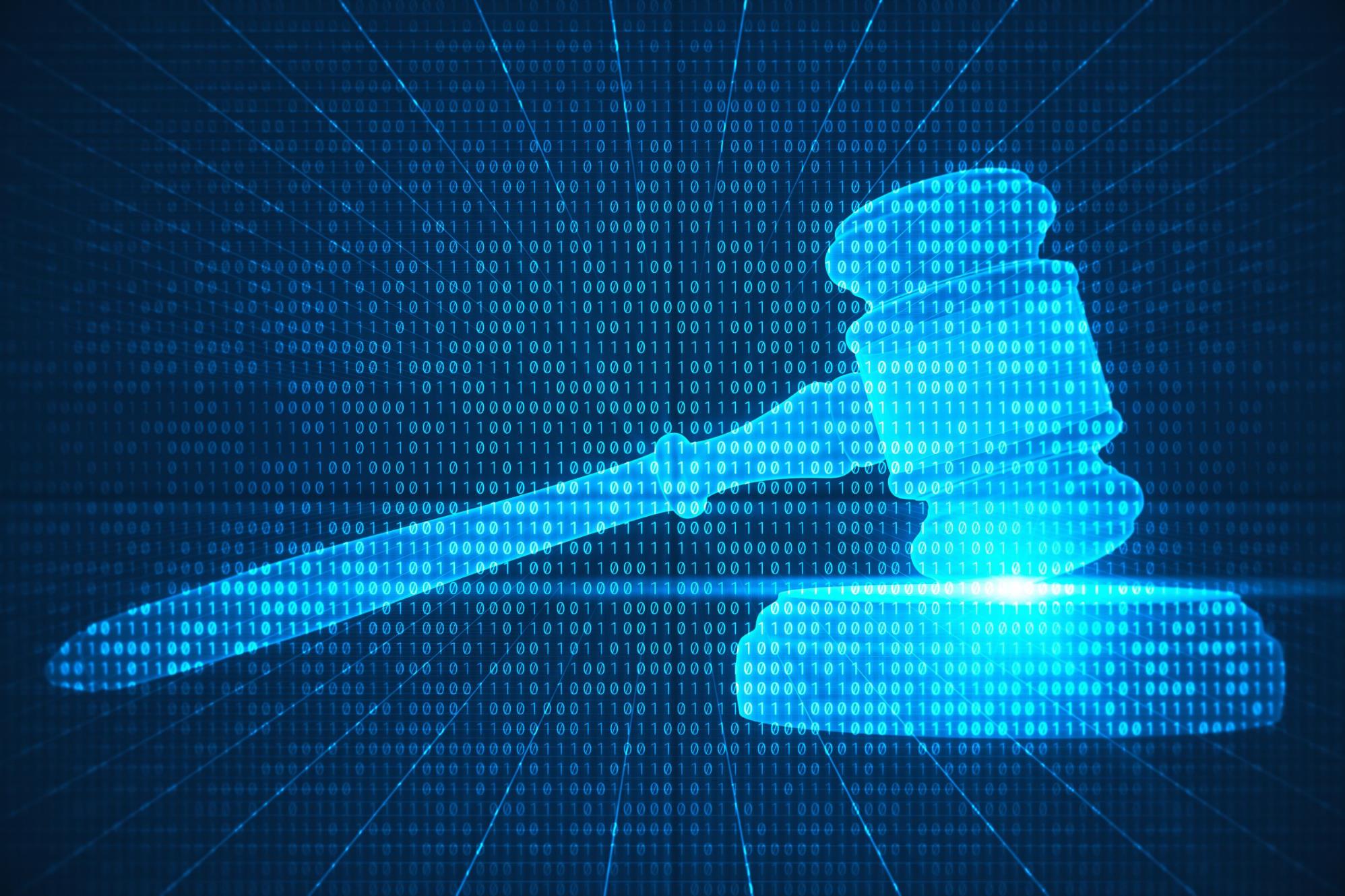 Conclusie Kernwaarden

Bij nieuw onderzoek dient rekening gehouden te worden met

Prediction Technology
Oude feiten (Legacy)
Subjectiviteit (Cultuur)

E-discovery
Confidentieel (gewone privacy)
Privileged (persoonlijk)
[Speaker Notes: Our research, which is carried out in 30 research institutes, spans a wide spectrum.
Just a few examples: (tailor to current events, audience/occasion)
Our science research, for example, ranges from astronomy to nanotechnology. We study local issues – urban research in The Hague, for instance – and global issues, such as children’s rights. Our Faculty of Humanities studies languages, cultures and societies all around the world. Our archaeologists go back in time, while our terrorism experts research today’s issues.]
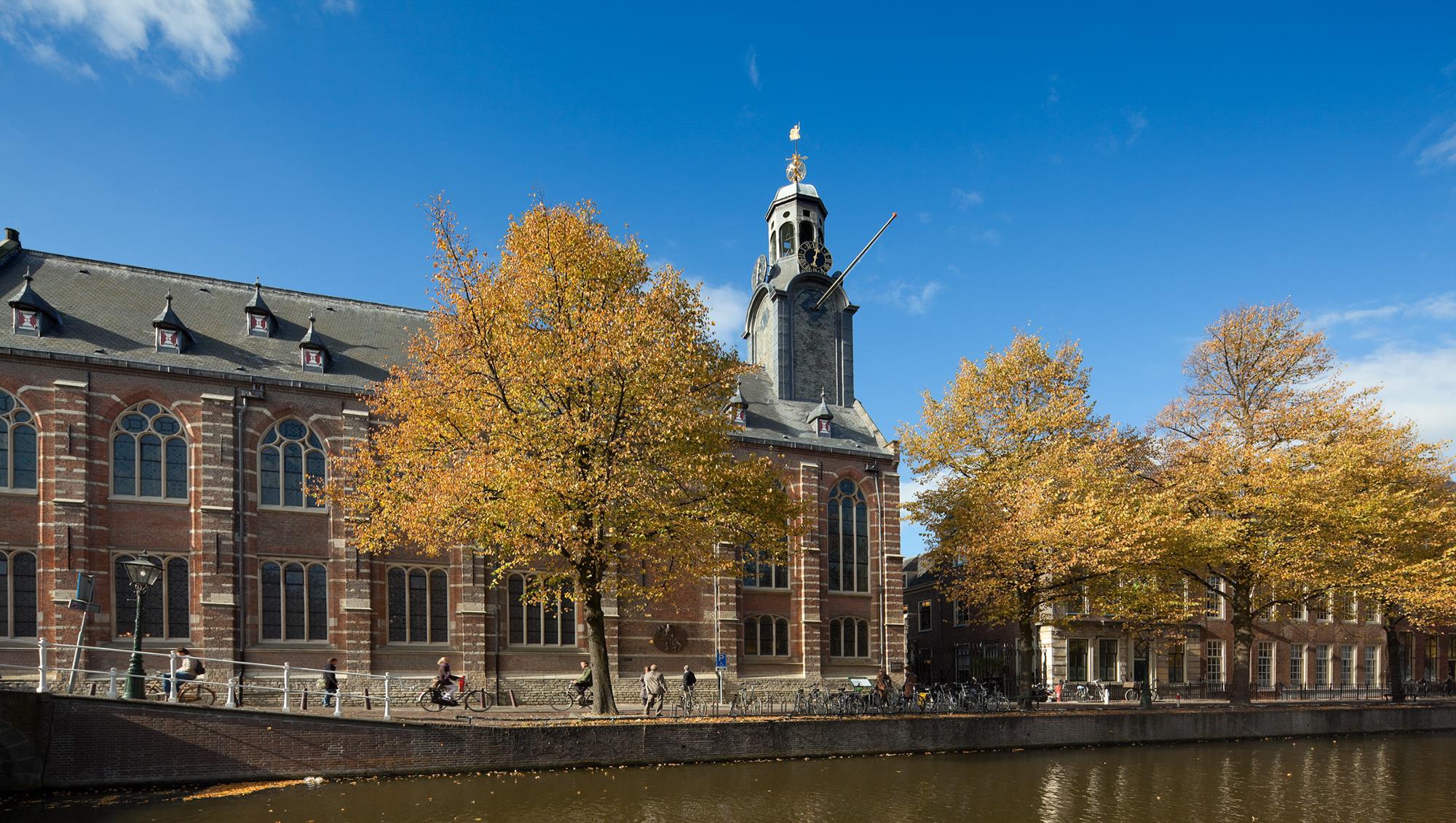 Naam en Faam  van Intuïtie
 AI landschap in het recht
 Kunnen computersrechtspreken ?
 Kernwaarden Advocatuur en Rechterlijke Macht
 Drie complicaties
 Conclusies
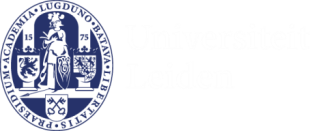 [Speaker Notes: In deze module: algemene informatie over Universiteit Leiden ter introductie.]
Oude feiten en vooroordelen
Drie complicaties
directeur, secretaris, 
minister
Het gebruik van mannelijke woorden:
Het aannamebeleid in het verleden:
meer mannen 
dan vrouwen
Veerman, Visser, 
Advocaat, Bakker
Het gebruik van mannelijke familienamen:
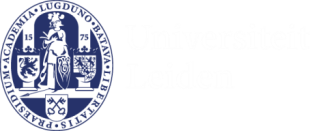 [Speaker Notes: The teaching and research at the Faculty of Humanities is organised in eight institutes, one of which is overseas. 
(https://www.organisatiegids.universiteitleiden.nl/en/faculties-and-institutes/humanities/institutes)]
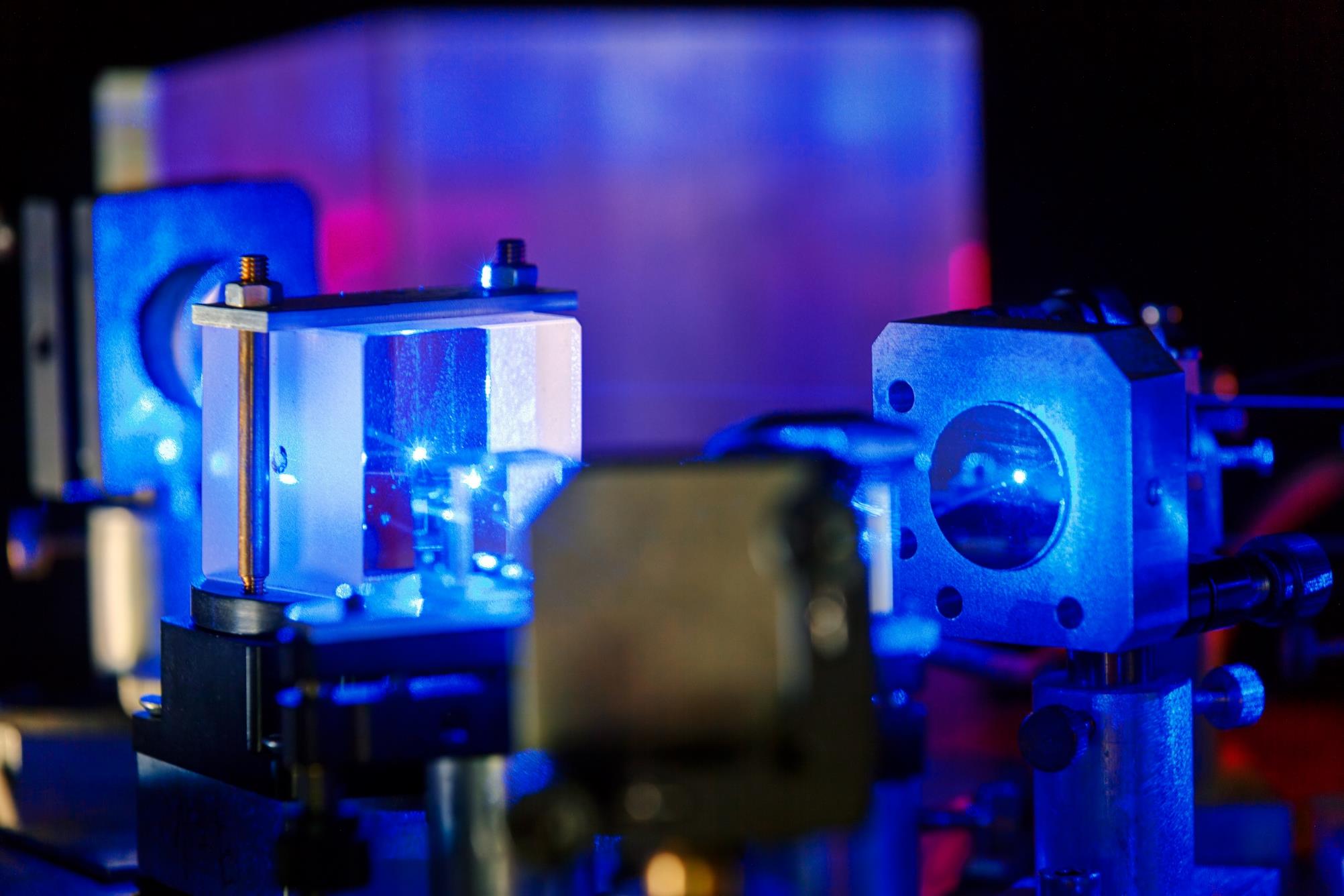 Drie uitdagingen:
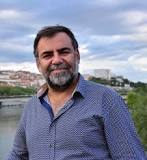 1 Debiasing
Debiasing van de algoritmen
2 Fair
Wiskundig formuleren van “Fair” Decision Making Metrics
3 Legal Technologies
Ontwikkeling nieuw veld Legal Technologies
Ricardo Baeza-Yates
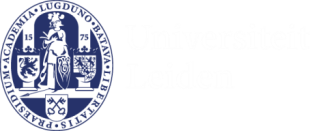 [Speaker Notes: Three things you should know about Leiden University.
Leiden is one of the top 100 universities in the world – see where we stand in the rankings (https://www.universiteitleiden.nl/en/research/about-our-research/rankings) – and is becoming increasingly international (10% of our students are international, increasing numbers of international staff, many partnerships incl. LERU)
Leiden University is in two cities: Leiden since 1575 and The Hague since 1997
The University has three campuses: two in Leiden – the city centre (Faculties of Humanities and Law) and the science cluster behind the train station – and one in the centre of The Hague]
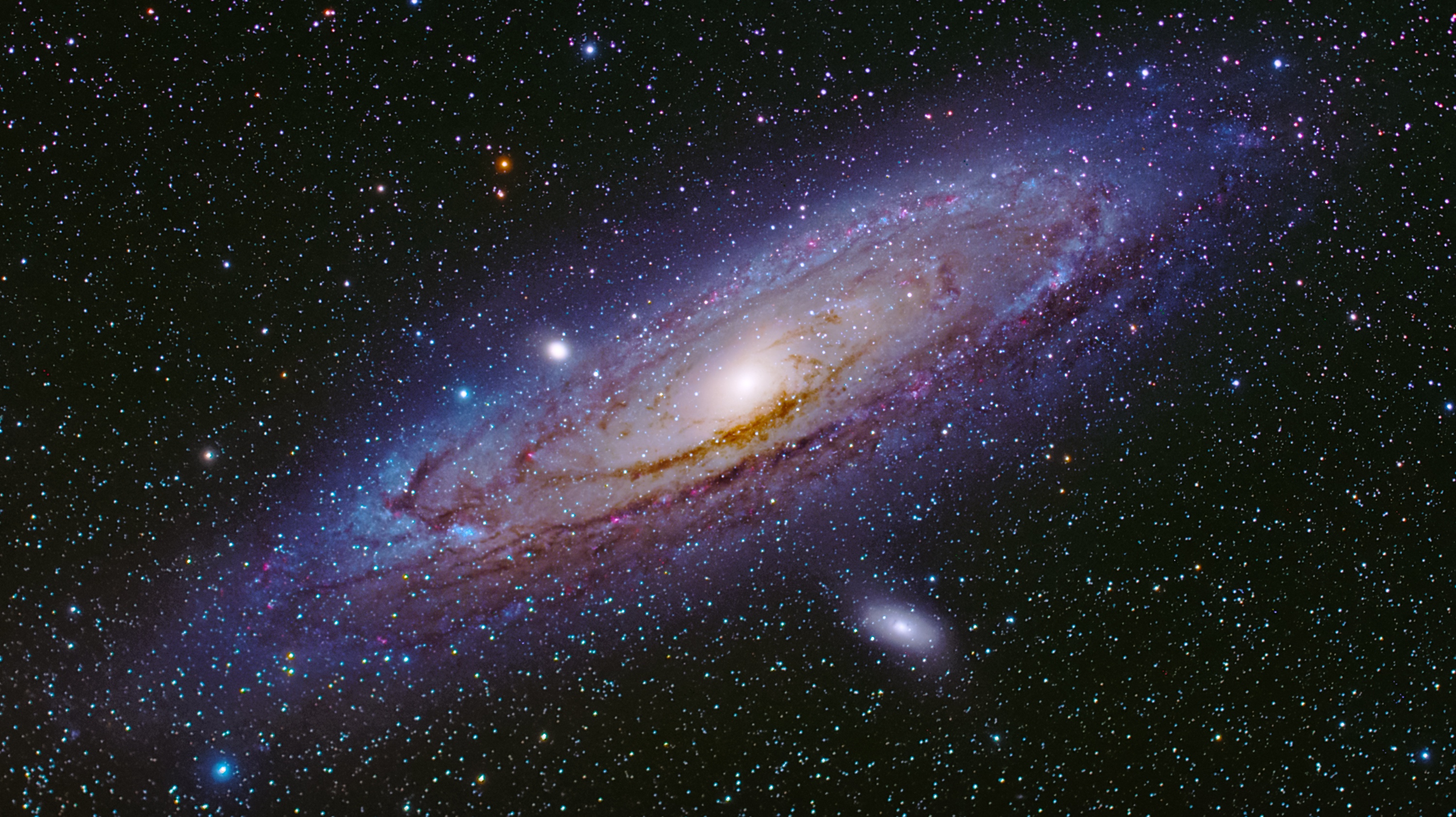 Wat is Bias?

Statistisch: significant systematische deviatie van een eerder (onbekende) distributie

Cultureel: interpretaties en vooroordelen opgedaan in ons leven

Cognitief: systematisch patroon van deviatie van de norm van rationeel oordelen
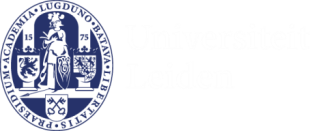 [Speaker Notes: Internationalisation: our teaching fosters international knowledge, global awareness and intercultural skills. We encourage our students to study abroad and provide an international learning environment, with international students and lecturers. (https://www.universiteitleiden.nl/en/about-us/profile/internationalisation) 
Our teaching is closely integrated with our research. We are increasing and improving our range of programmes. 
We offer small-scale teaching, which means giving attention to the individual student. Innovation within our teaching is very important. We offer innovative forms of teaching, such as research-driven learning, and use technological innovations, such as blended learning. (https://www.universiteitleiden.nl/en/education/about-our-education)]
Oude feiten en vooroordelen
Bias
Cognitive Biases

Self-selection
Statistical Biases

Gathering process
Sampling process
Validity (e.g., temporal)
Completeness
Noise, spam
Cultural Biases

Gender
Racial
Sexual
Age
Religious
Social
Linguistic
Geographic
Political
Educational
Economic
Technological
[Speaker Notes: The teaching and research at the Faculty of Humanities is organised in eight institutes, one of which is overseas. 
(https://www.organisatiegids.universiteitleiden.nl/en/faculties-and-institutes/humanities/institutes)]
Mondiale ontwikkelingen
Verschil in ontwikkeling
VS

Business
Europa

Responsibility
China

Control
Afrika

Development (in which direction?)
2020:

CCPA
(met ‘the internet of things’ in de wet)
Ontwikkeling
2019:

VS: Big Five
Europa: GDPR
China: Legal+ summit
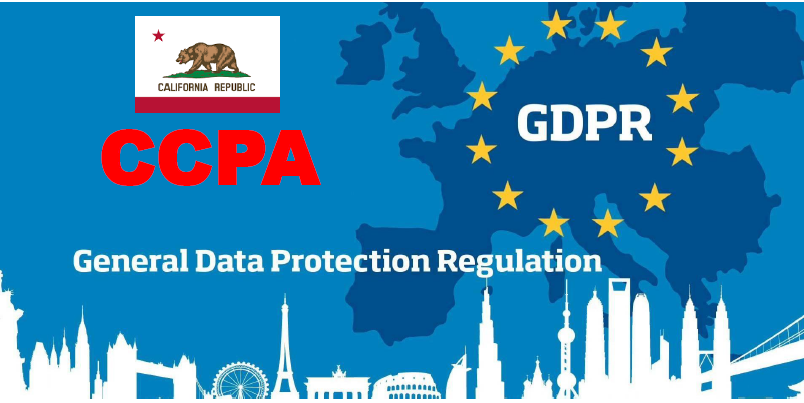 [Speaker Notes: The teaching and research at the Faculty of Humanities is organised in eight institutes, one of which is overseas. 
(https://www.organisatiegids.universiteitleiden.nl/en/faculties-and-institutes/humanities/institutes)]
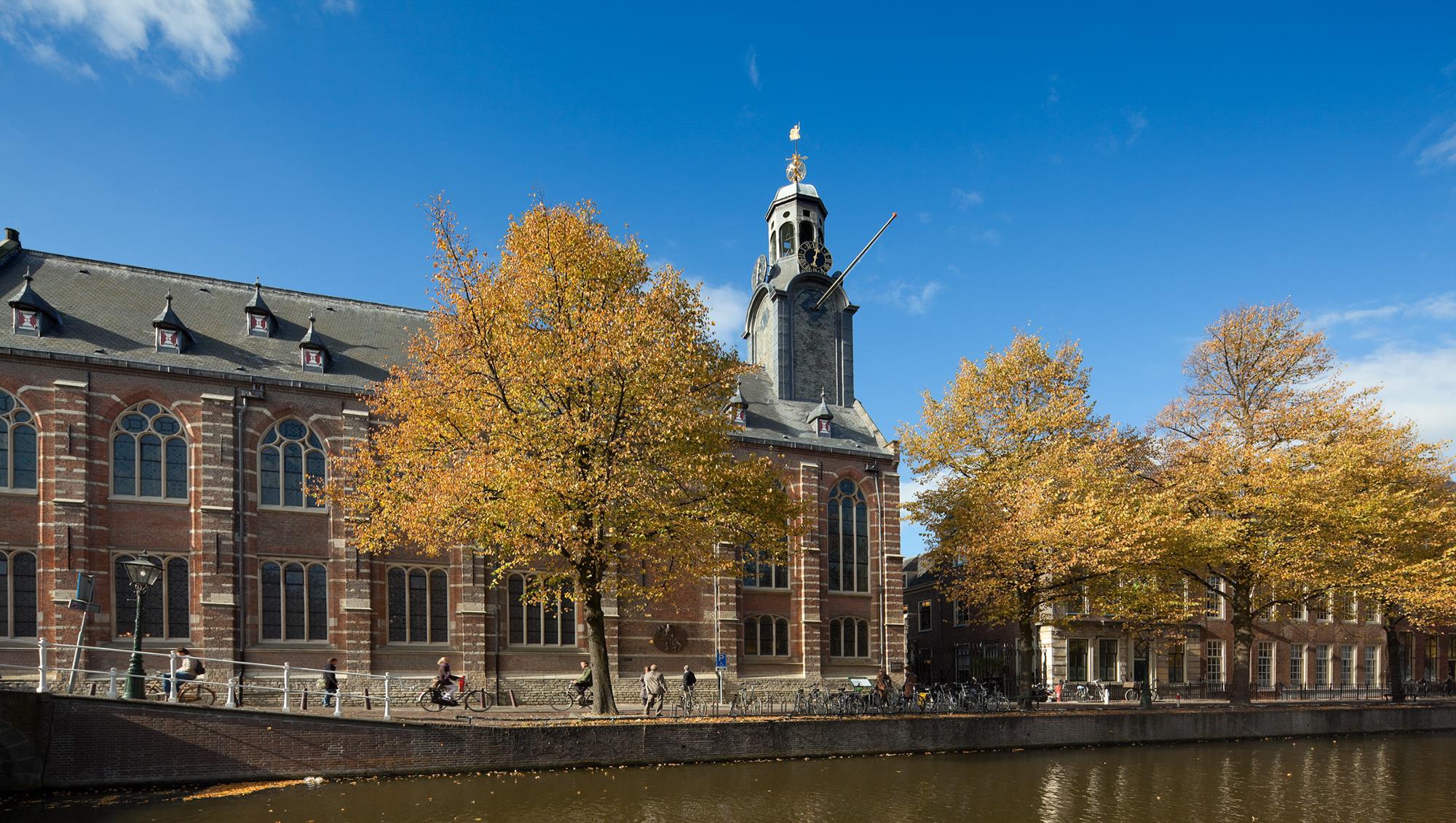 Naam en Faam  van Intuïtie
 AI landschap in het recht
 Kunnen computersrechtspreken ?
 Kernwaarden Advocatuur en Rechterlijke Macht
 Drie complicaties
 Conclusies
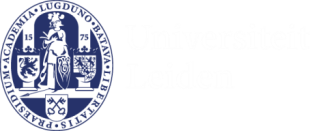 [Speaker Notes: In deze module: algemene informatie over Universiteit Leiden ter introductie.]
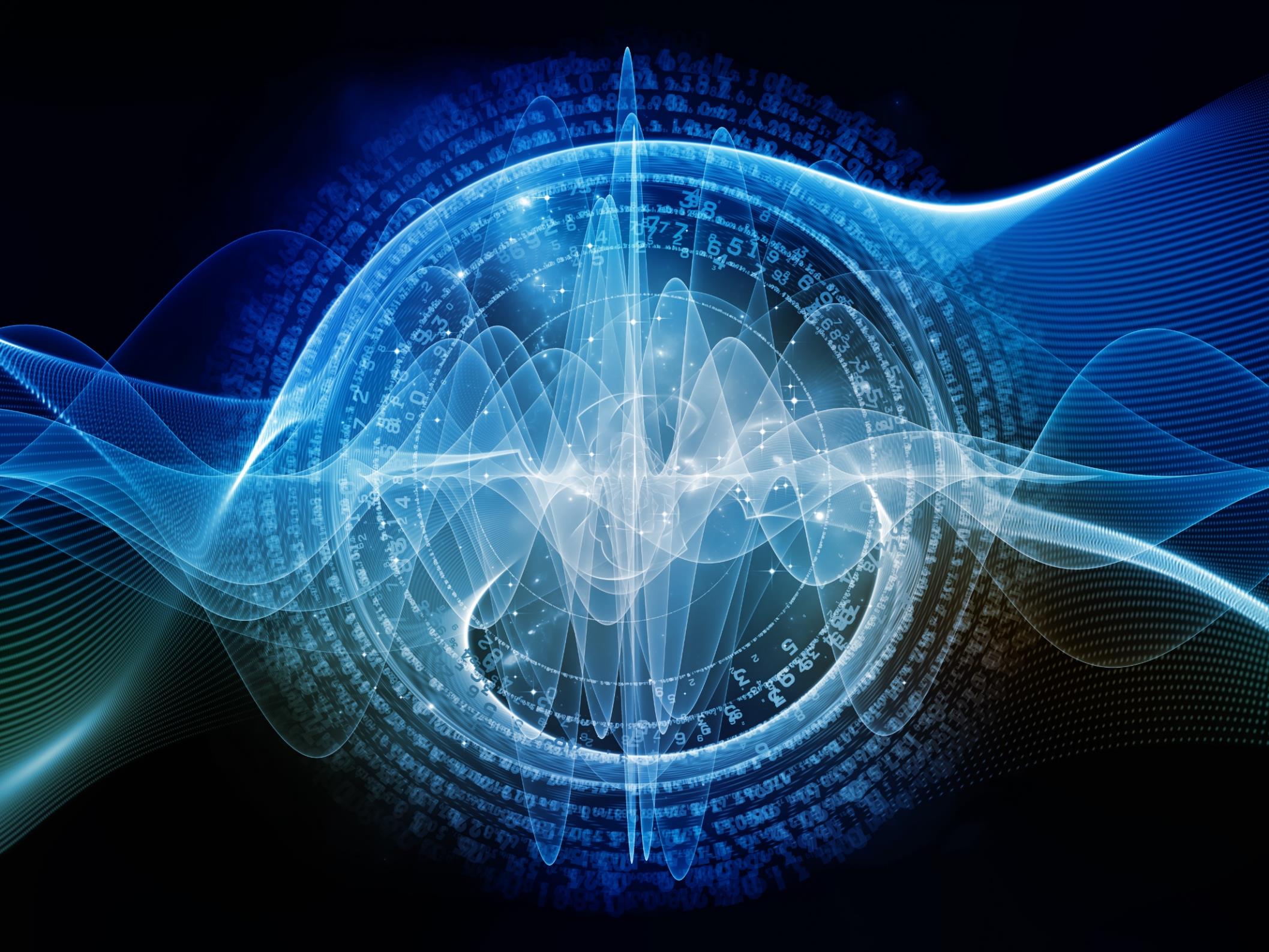 Wat is de rol van
Advocaat of Rechter?

Afgezien van intuïtie,  let op:

Disruptieve ontwikkelingen
Prachtige resultaten
Complicaties en praktische voorbeelden
Uw kernwaarden
Een multidisciplinaire samenleving
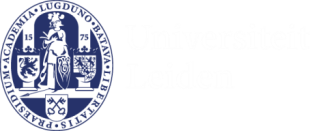 [Speaker Notes: Our research, which is carried out in 30 research institutes, spans a wide spectrum.
Just a few examples: (tailor to current events, audience/occasion)
Our science research, for example, ranges from astronomy to nanotechnology. We study local issues – urban research in The Hague, for instance – and global issues, such as children’s rights. Our Faculty of Humanities studies languages, cultures and societies all around the world. Our archaeologists go back in time, while our terrorism experts research today’s issues.]
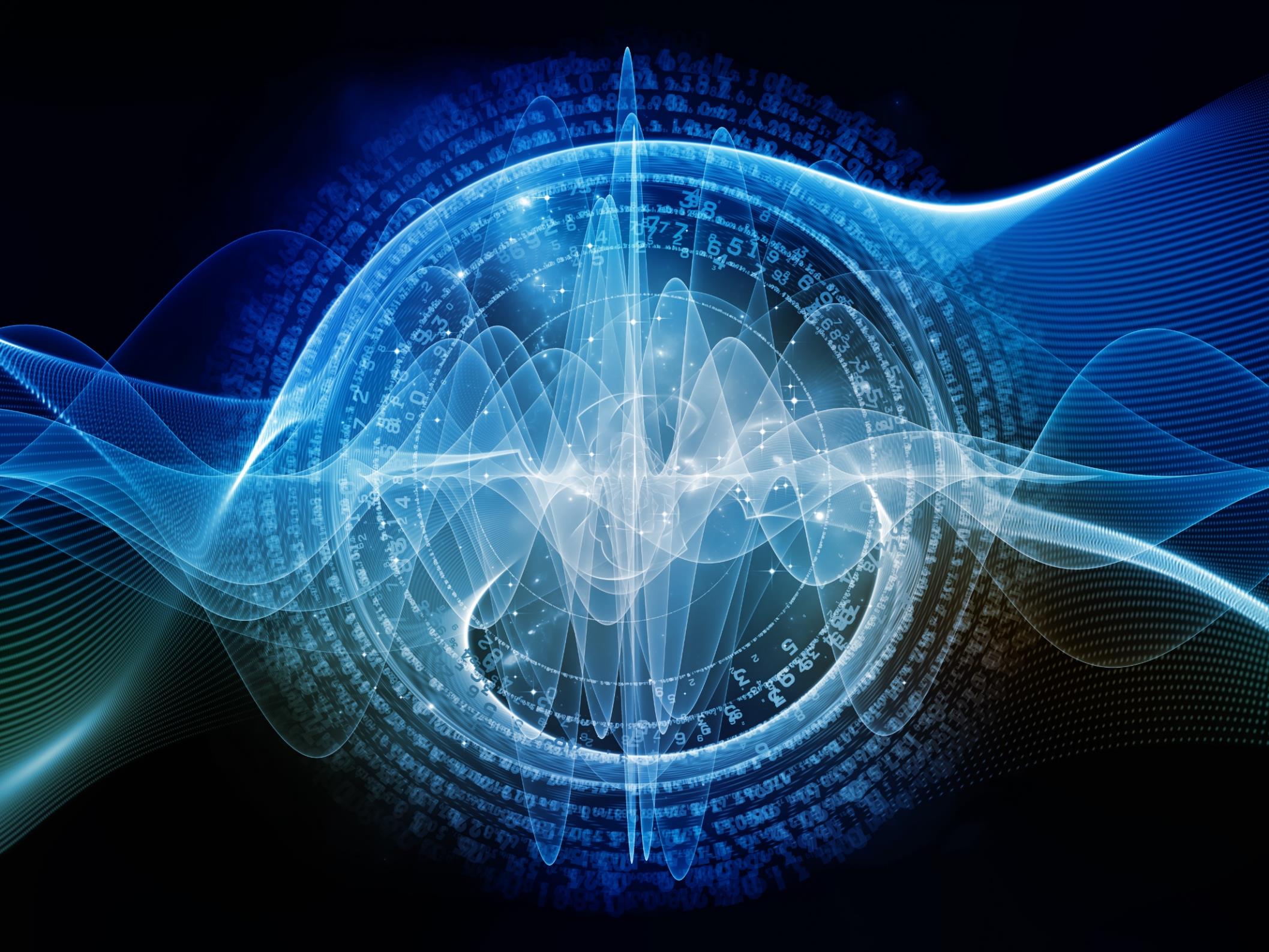 Mijn Conclusie  luidt

Ja, AI verdringt intuïtie
 
We zijn er nog lang niet, 
maar we komen er wel
Rechtspreken is moeilijk
Het fomuleren van de uitvoering van wetten is nog moeilijker  (zie belastingdossiers, en bijstandsuitkeringen)
Wetten formuleren is het allermoeilijkst.
[Speaker Notes: Our research, which is carried out in 30 research institutes, spans a wide spectrum.
Just a few examples: (tailor to current events, audience/occasion)
Our science research, for example, ranges from astronomy to nanotechnology. We study local issues – urban research in The Hague, for instance – and global issues, such as children’s rights. Our Faculty of Humanities studies languages, cultures and societies all around the world. Our archaeologists go back in time, while our terrorism experts research today’s issues.]
Education is the key to successuniversiteitleiden.nl